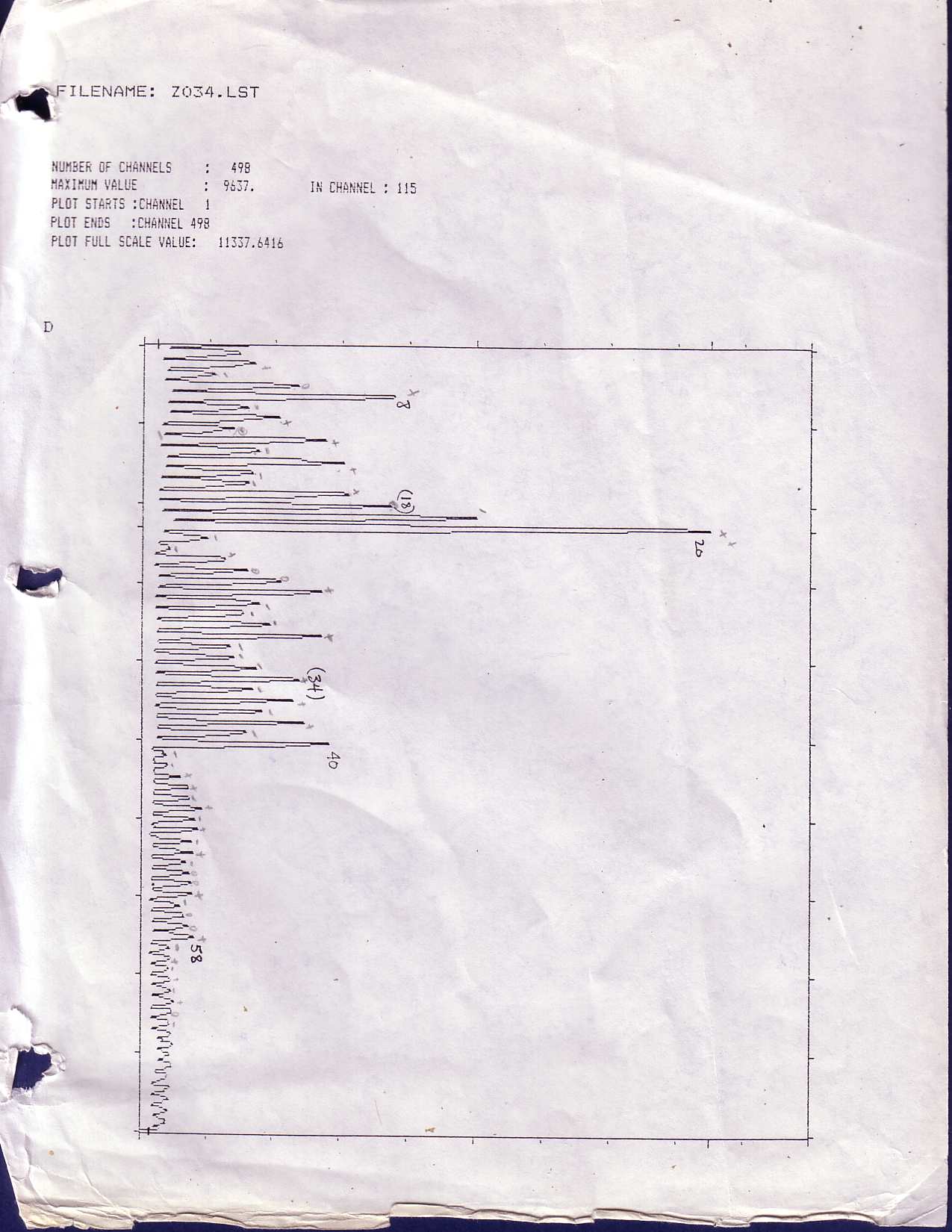 Electronic Shell Structure in Metal Clusters
Walt de Heer
The pre-shell structure years
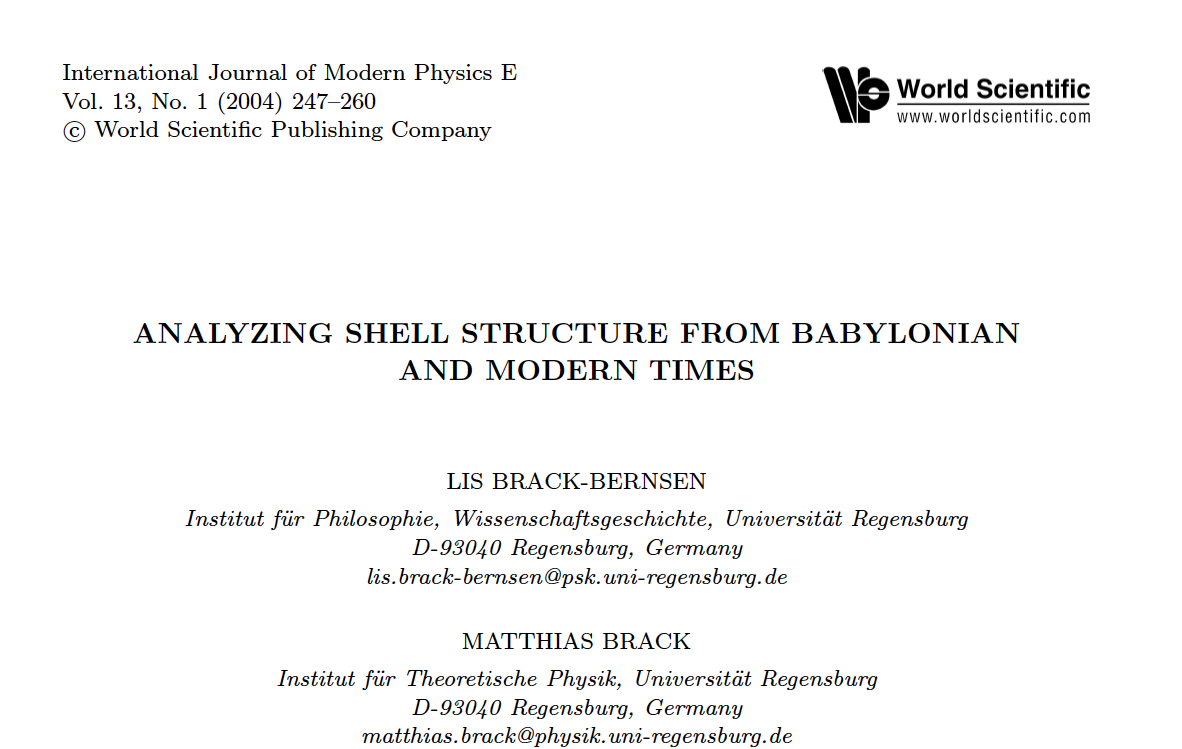 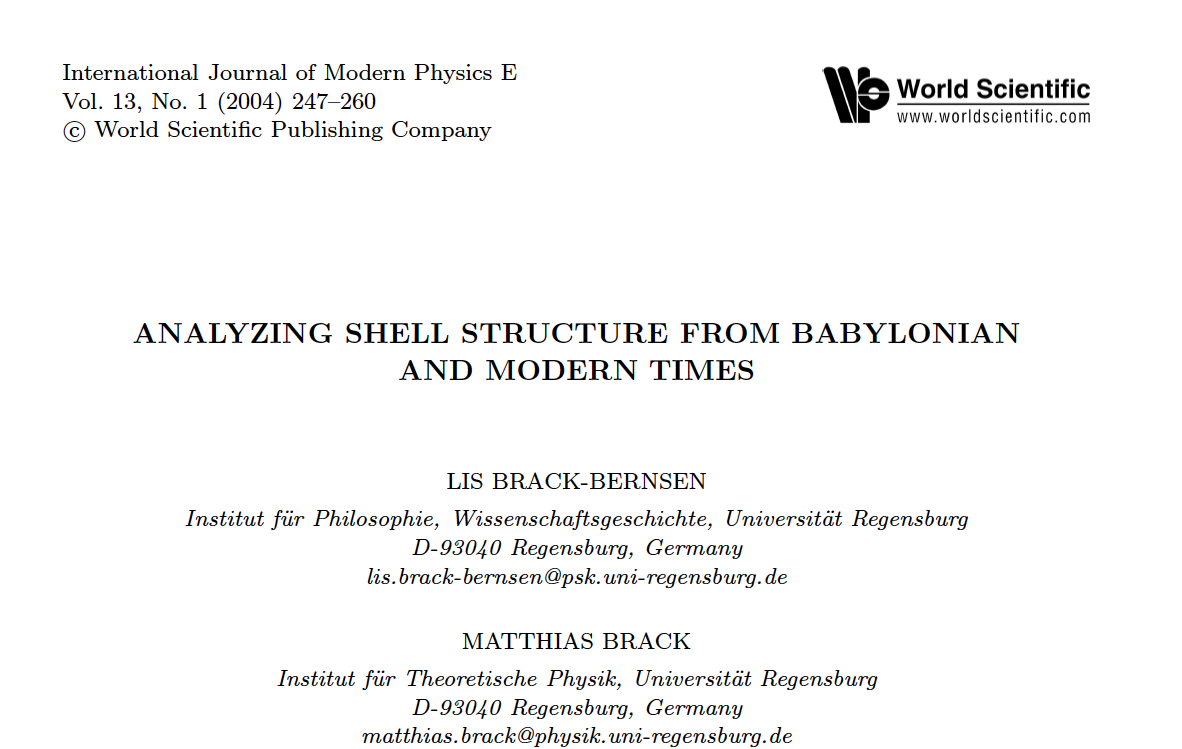 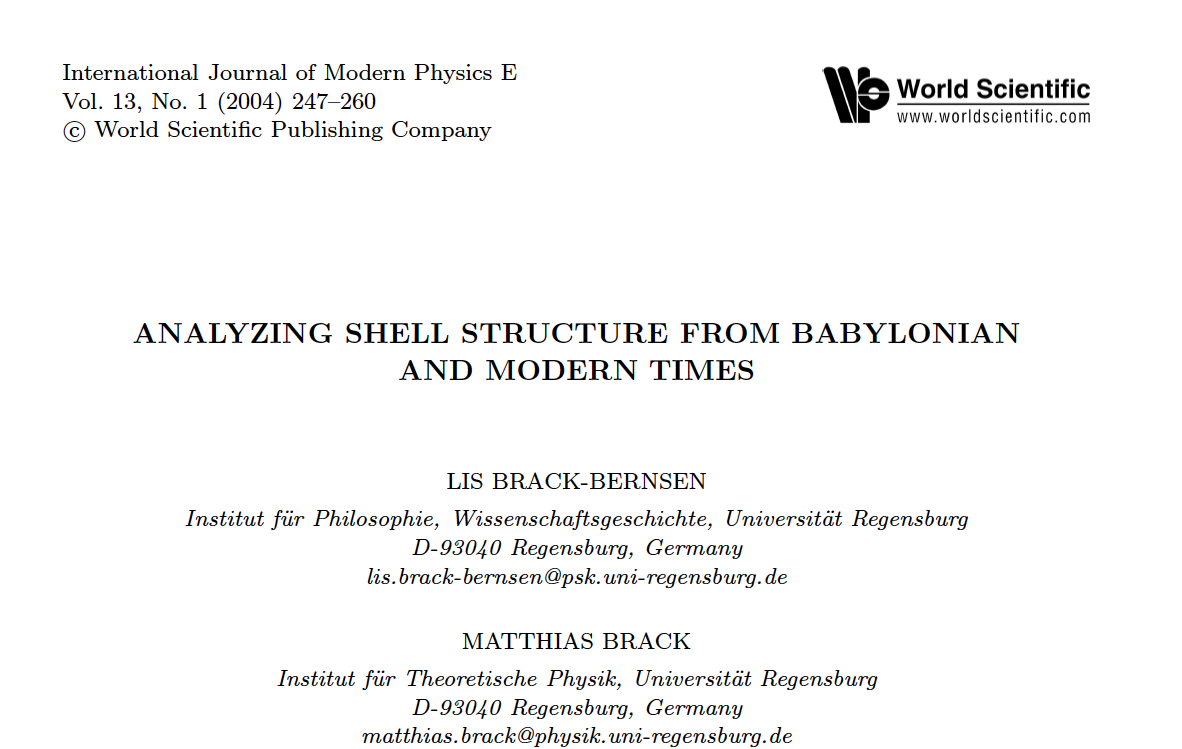 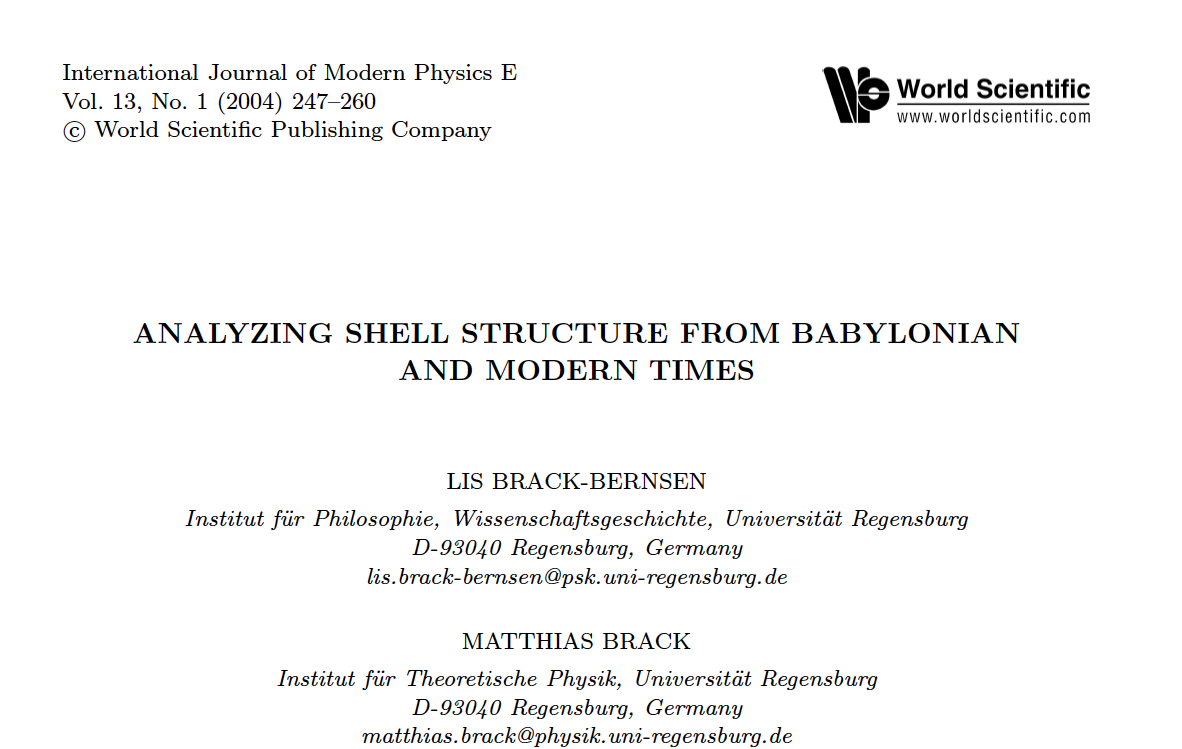 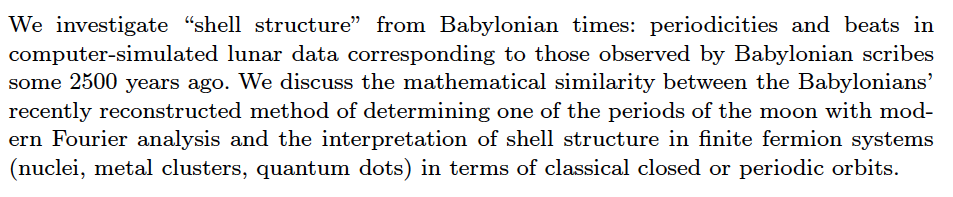 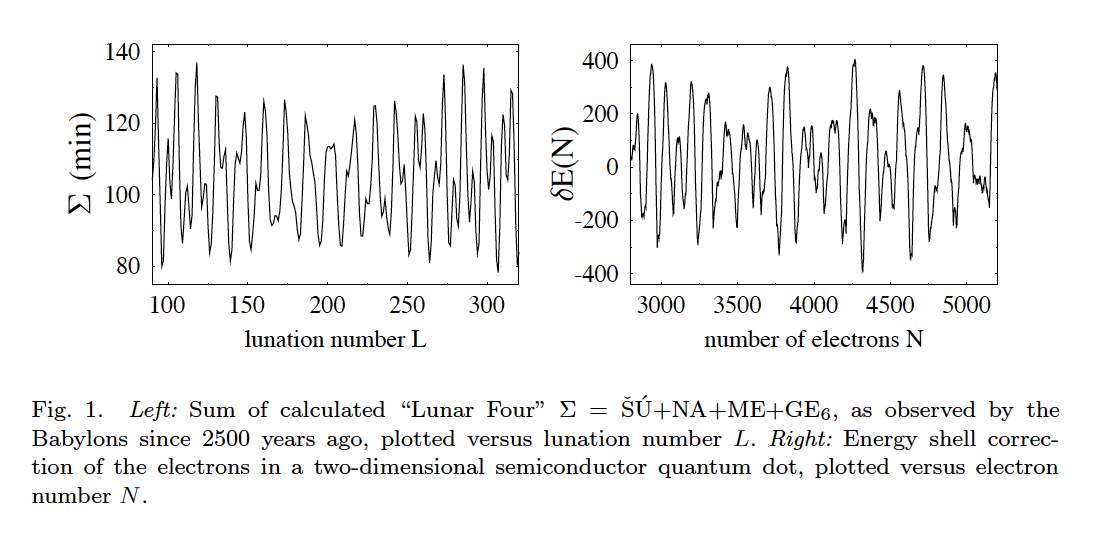 1970’s Sodium clusters are molecules
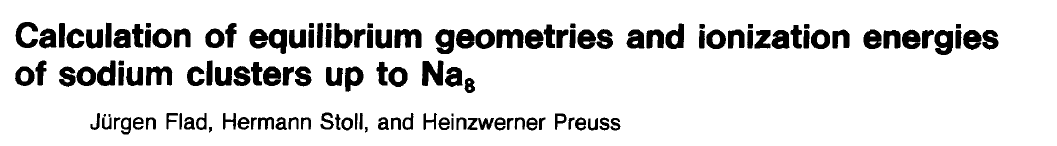 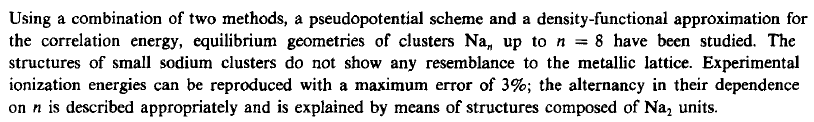 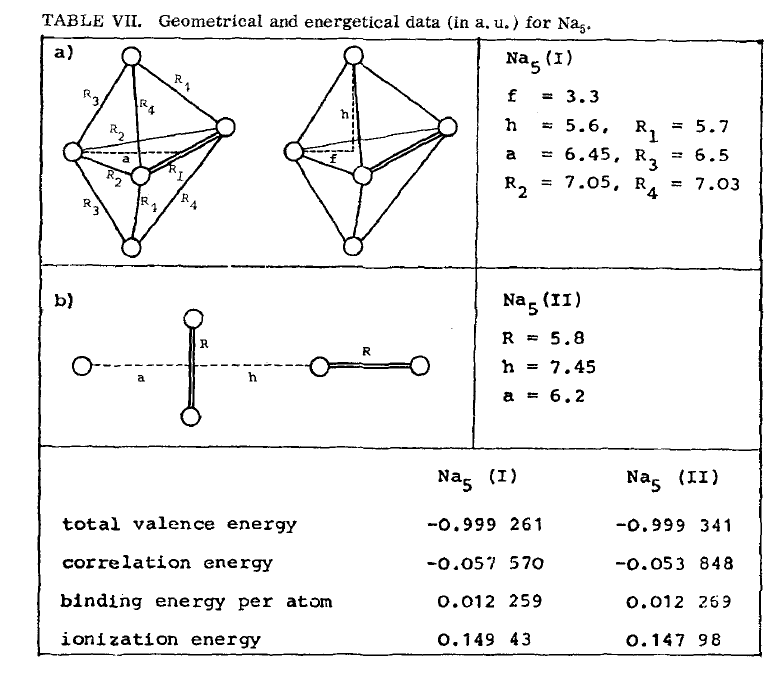 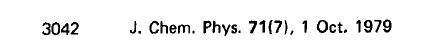 Great idea: Clusters are molecules that can be calculated using density functional theory
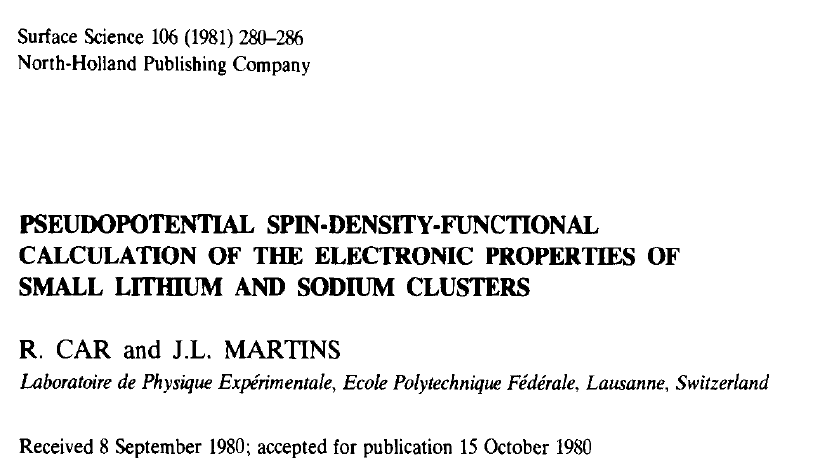 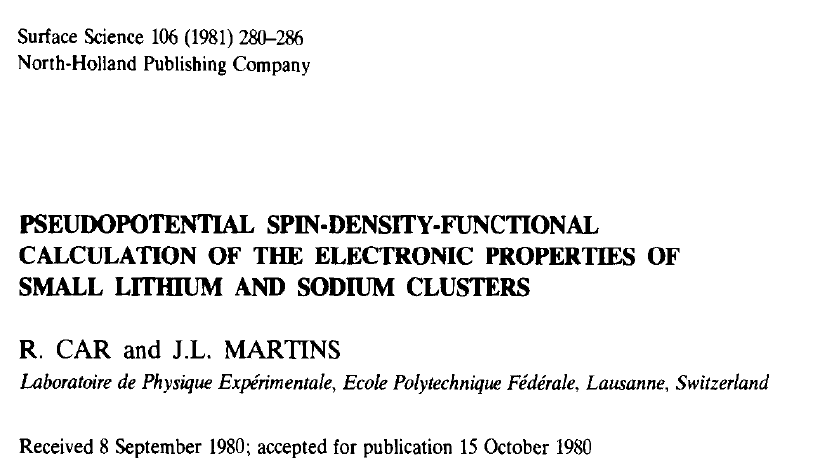 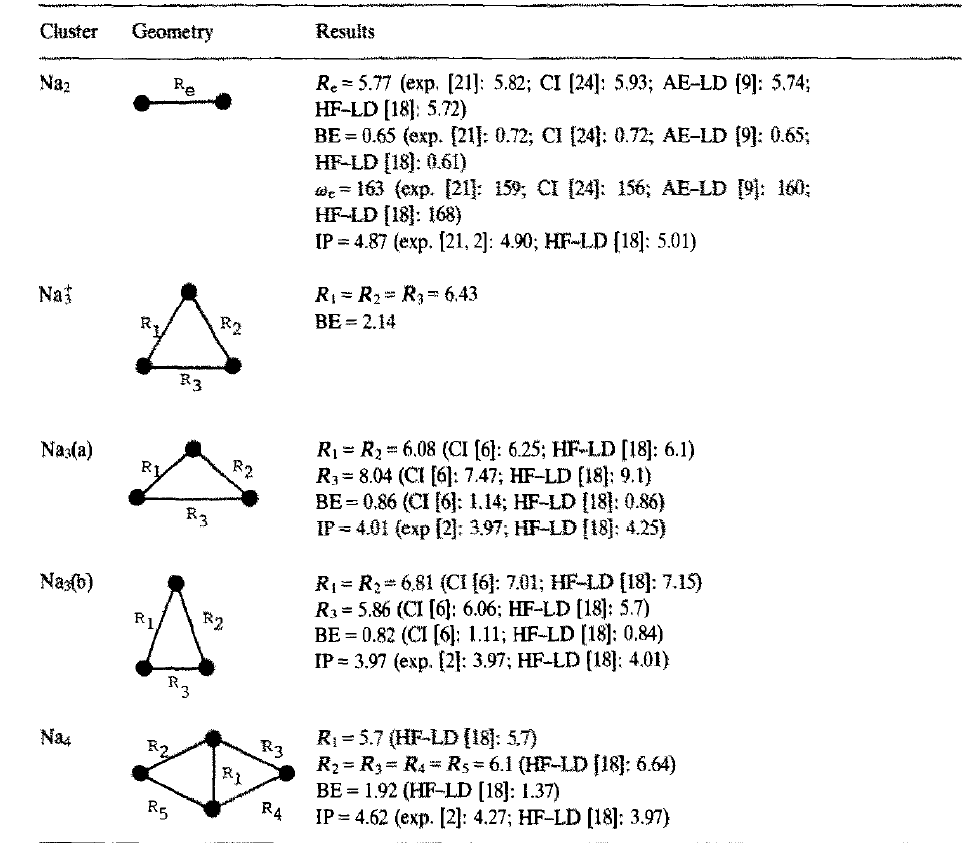 Mass spectra mean something 
Magic numbers: stability and structure
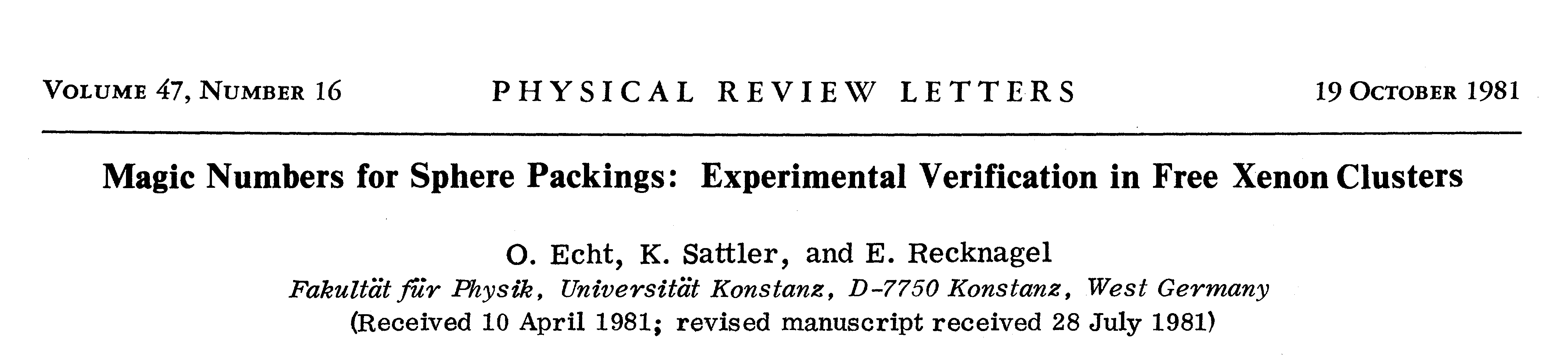 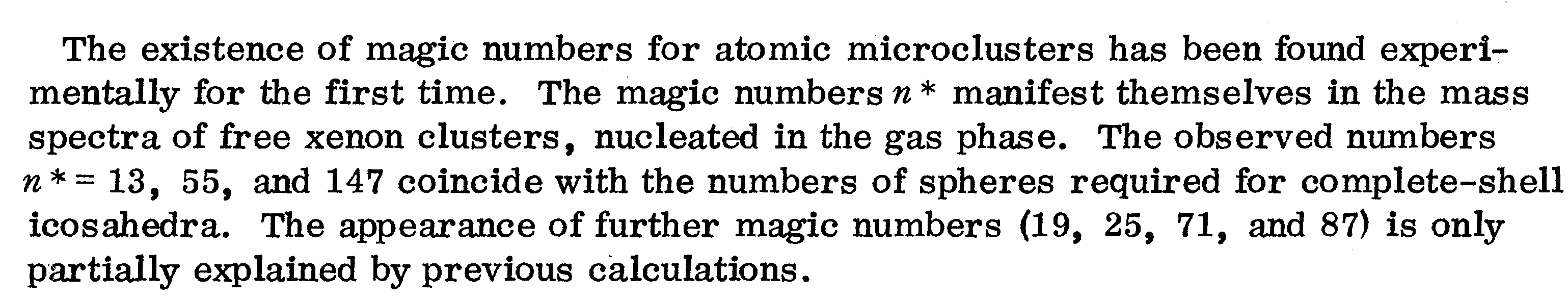 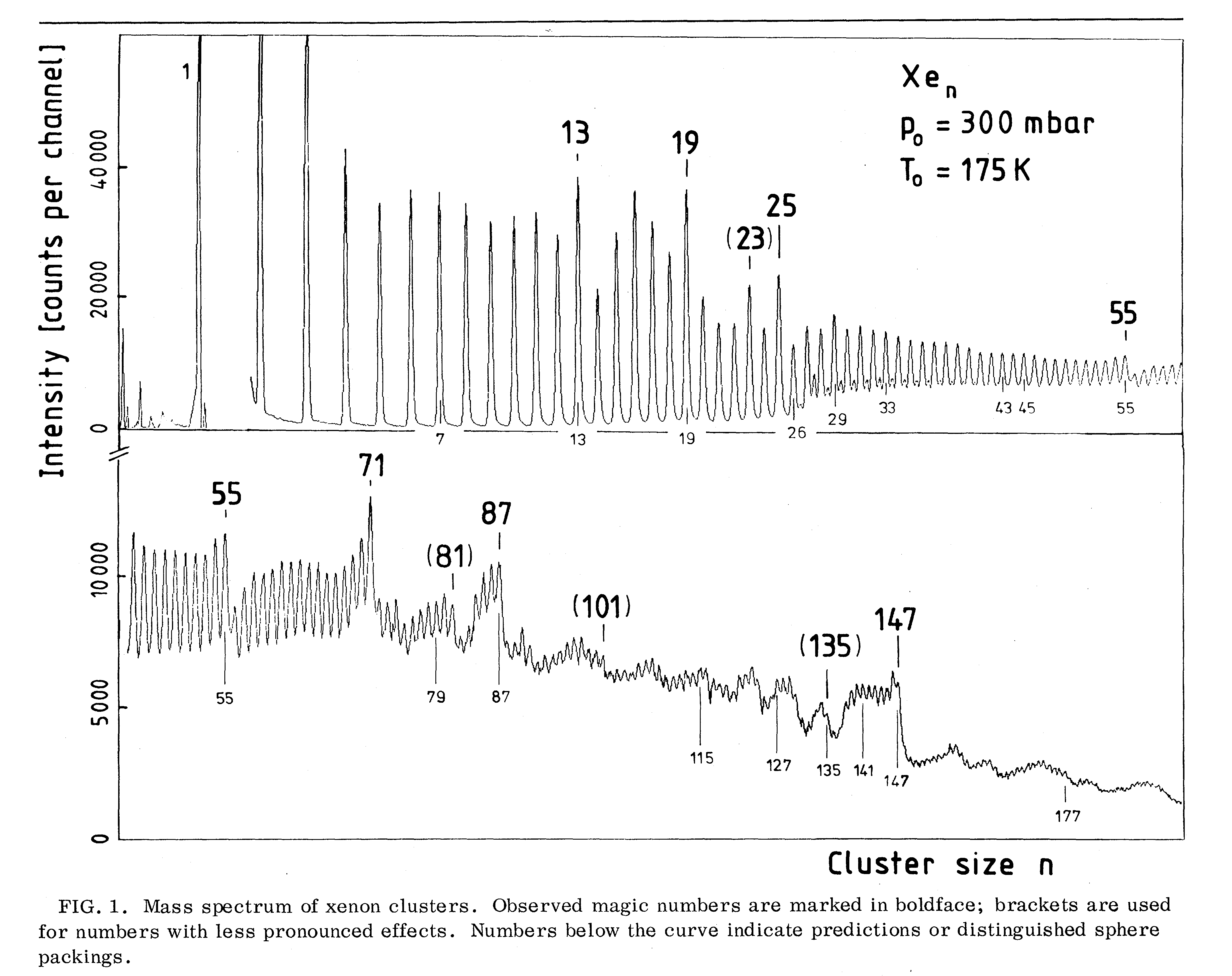 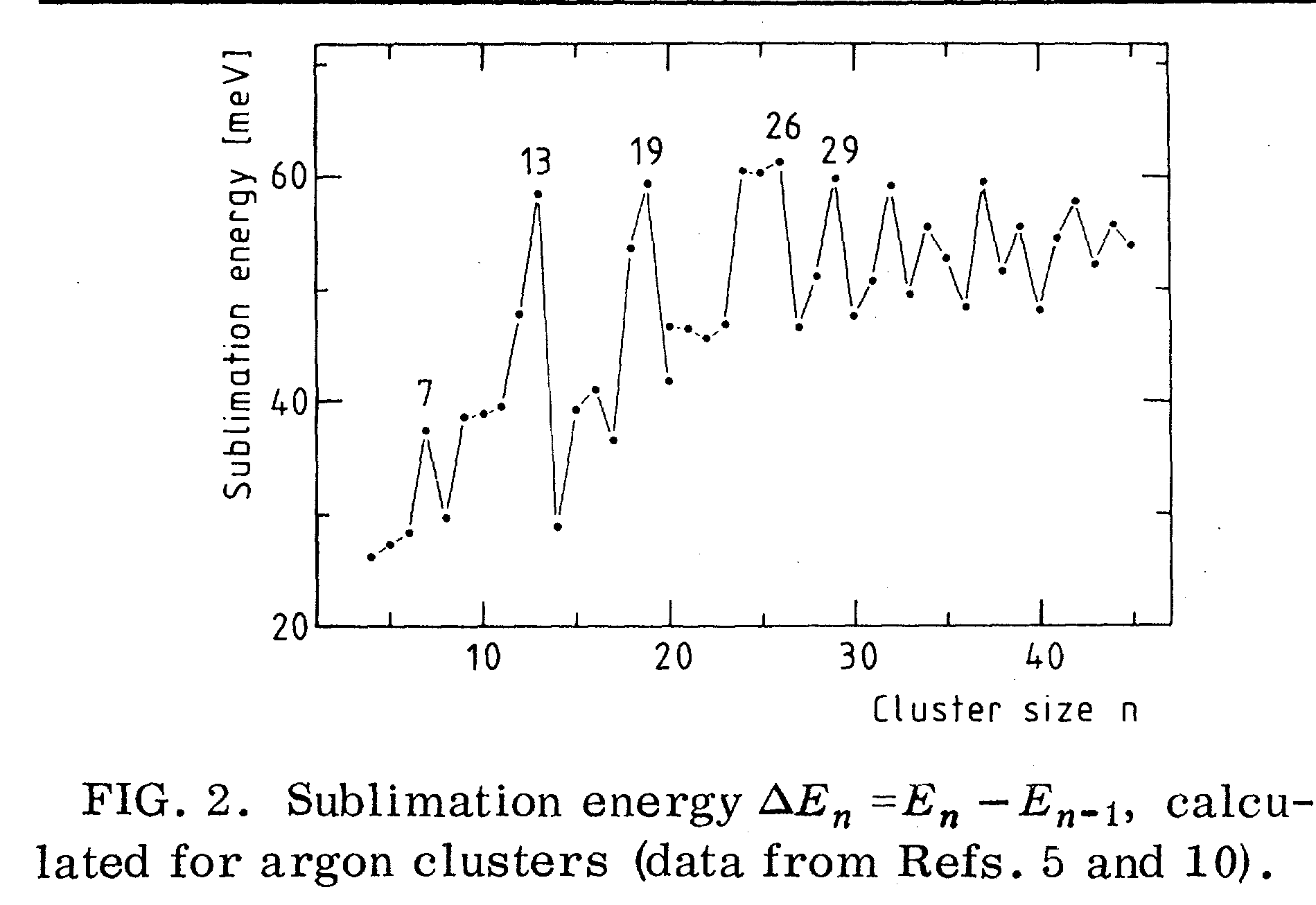 Spherical jellium droplets: does it mean anything?
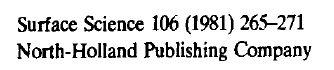 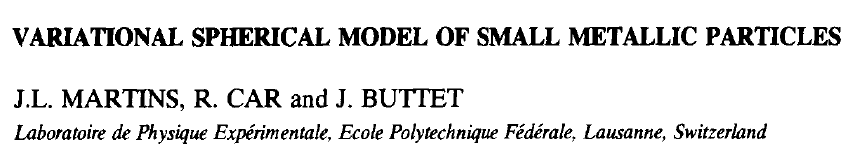 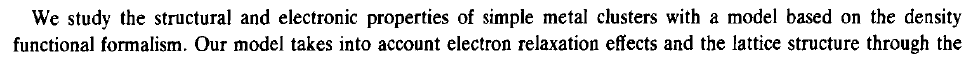 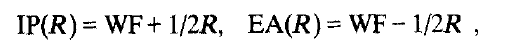 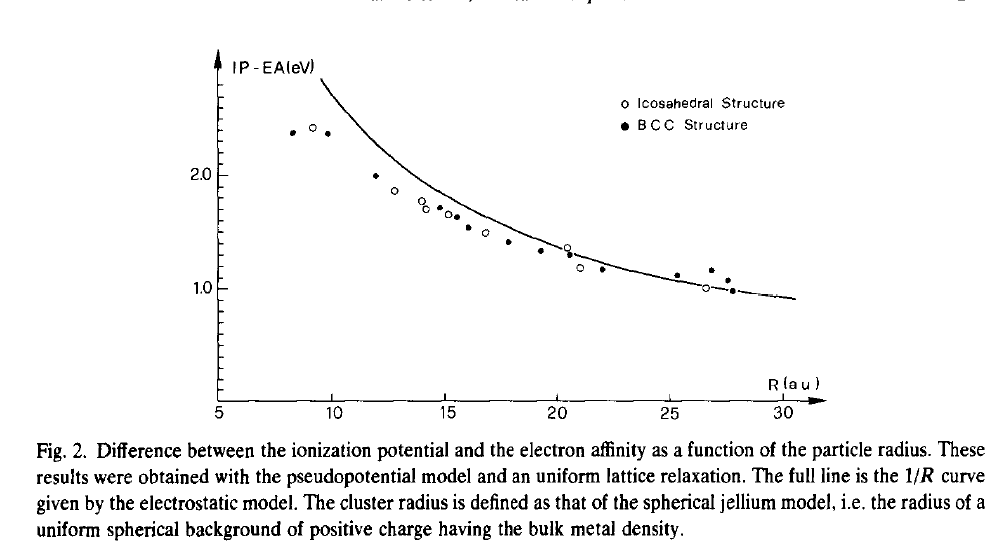 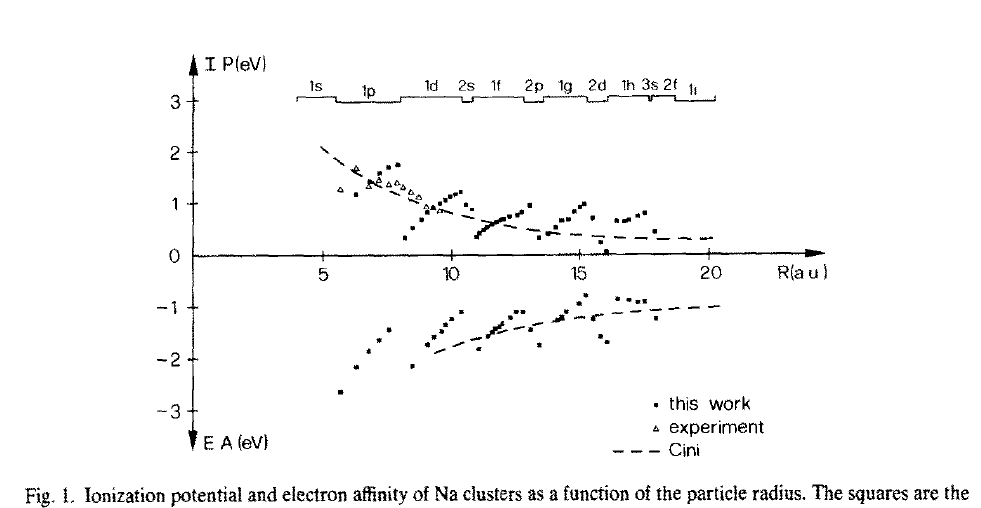 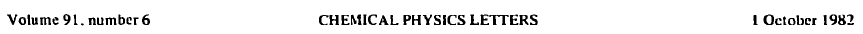 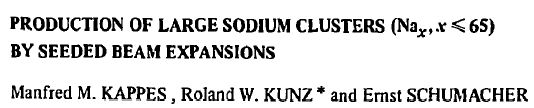 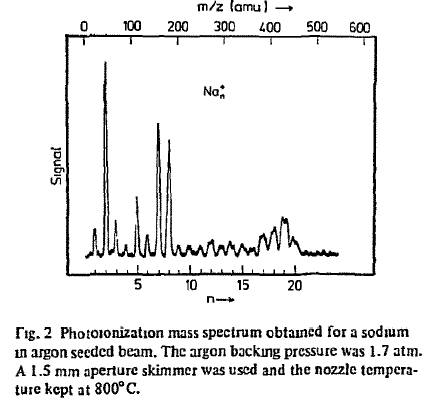 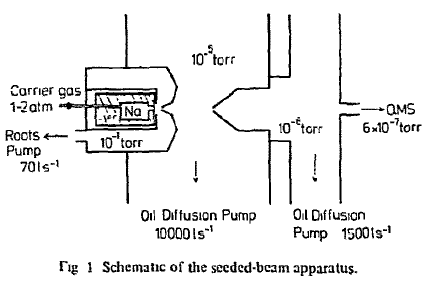 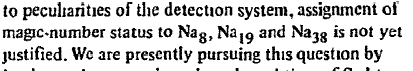 Spherical jellium is an interesting idea!
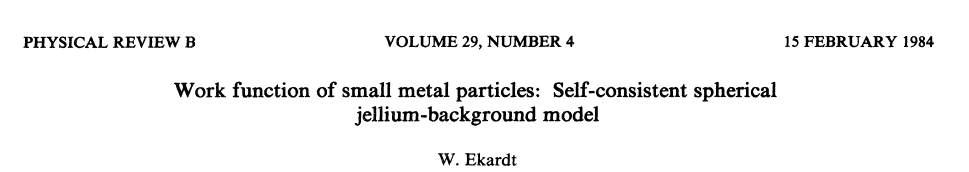 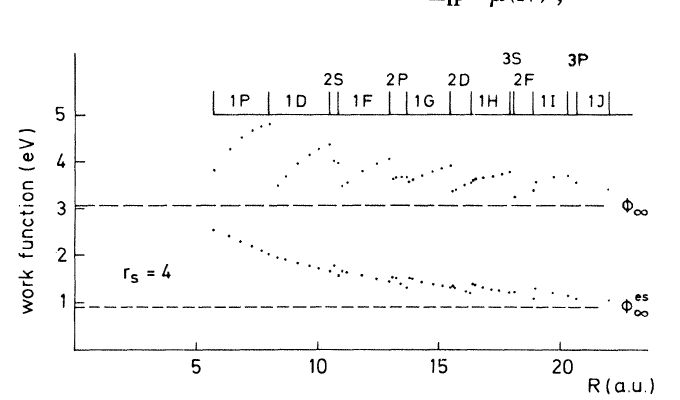 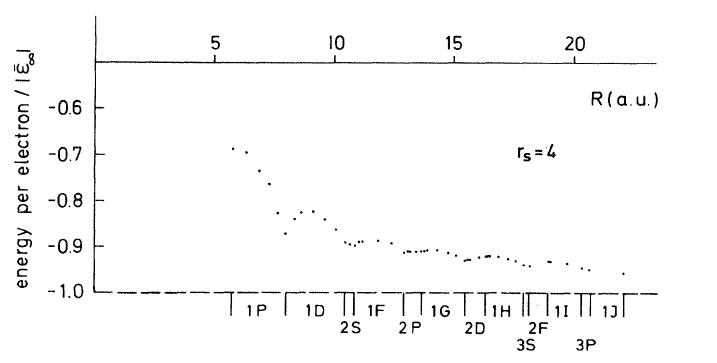 Spherical metal droplets is a bad idea!
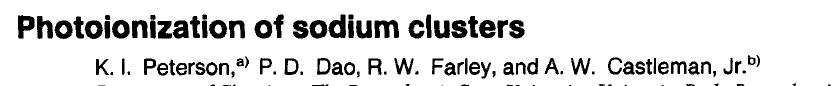 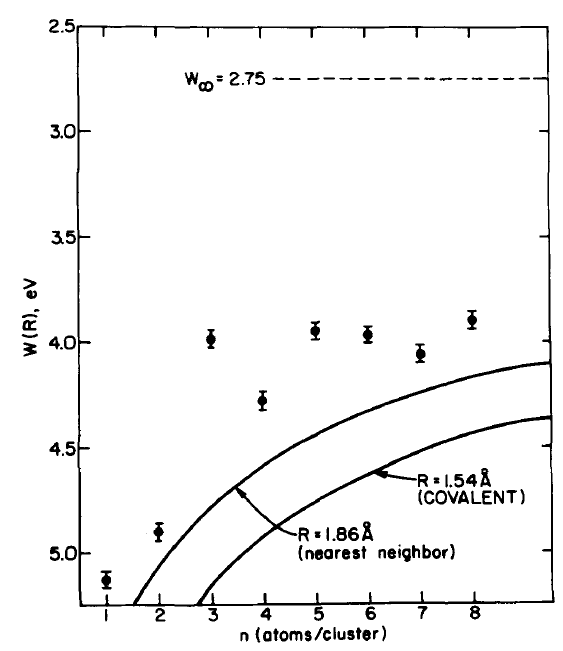 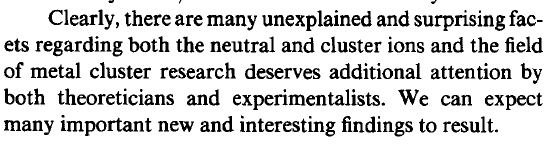 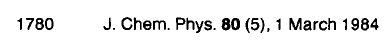 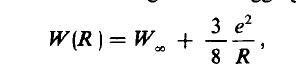 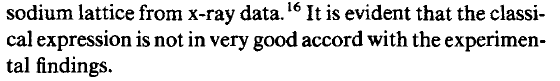 Knight’s idea: molecular beam resonance experiments on very small clusters to explore “quantum size effects”.
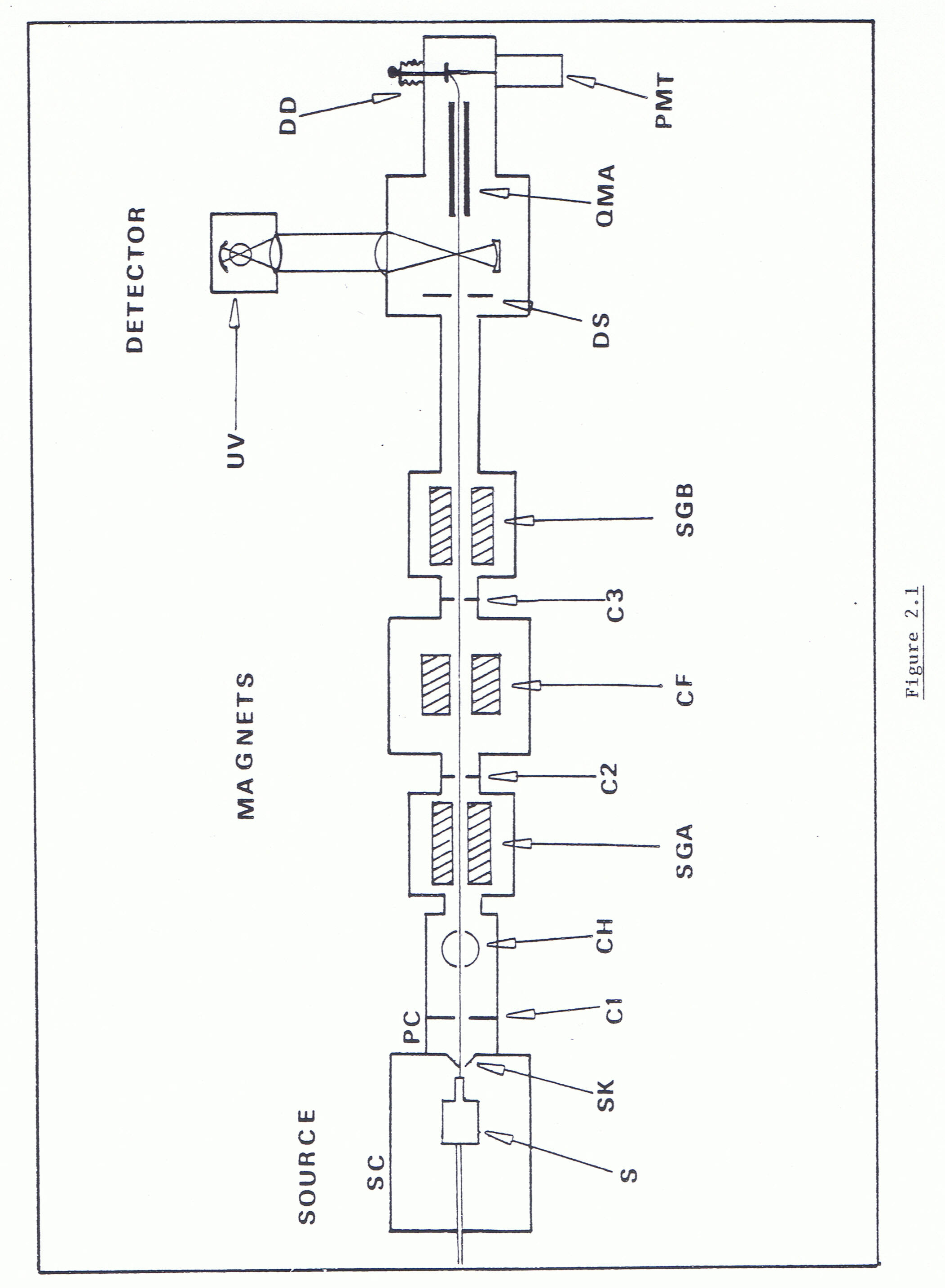 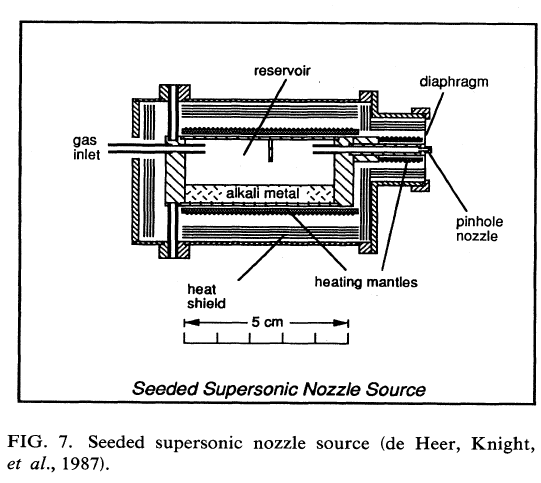 De Heer PhD thesis 1985
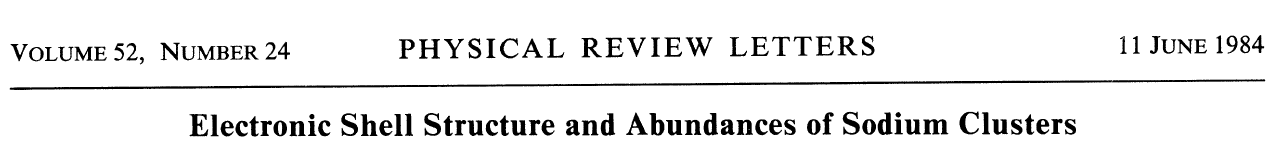 For a brief and accurate account of the discovery, see
Science News,  July 19, 2008  by Walt de Heer,  Keith Clemenger, 
 Winston A. Saunders, in response to  story in
Science News,  June 21, 2008
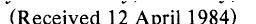 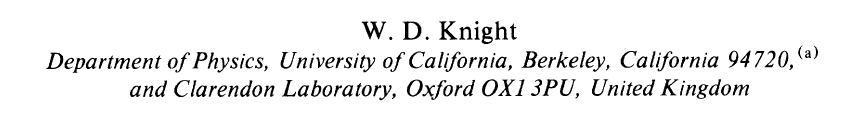 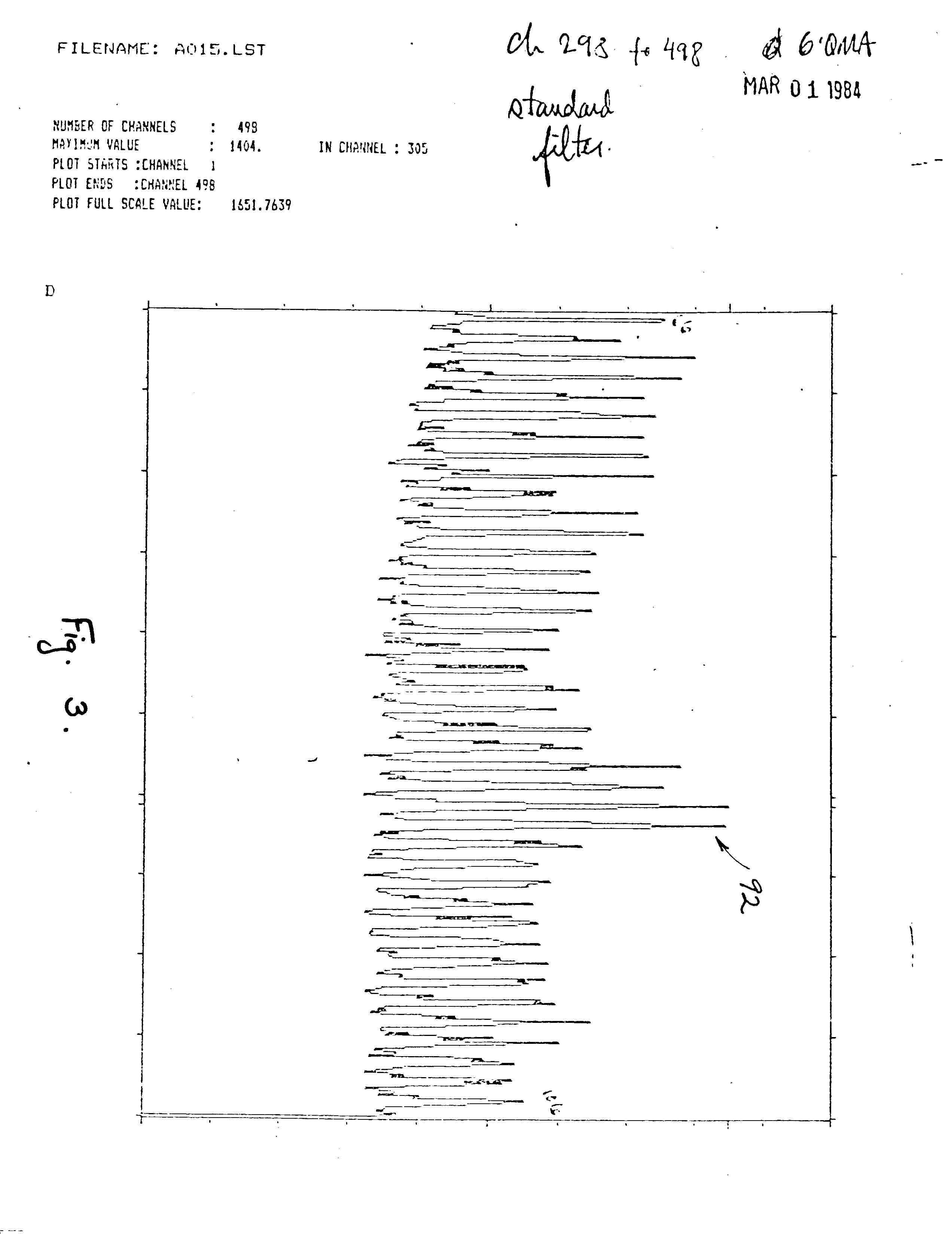 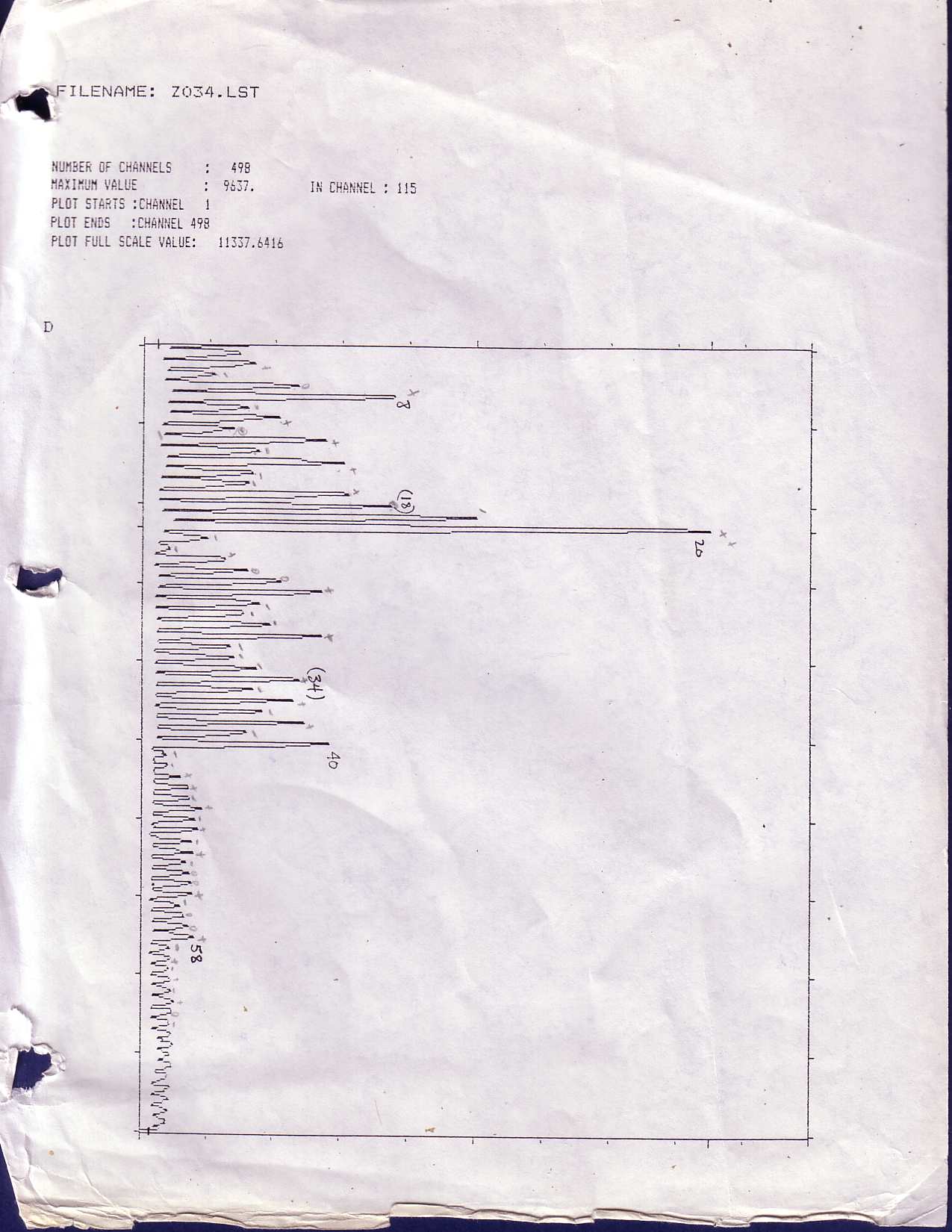 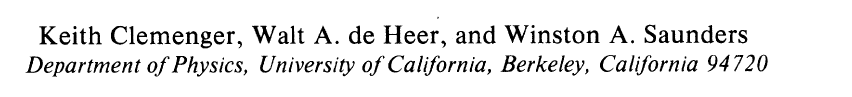 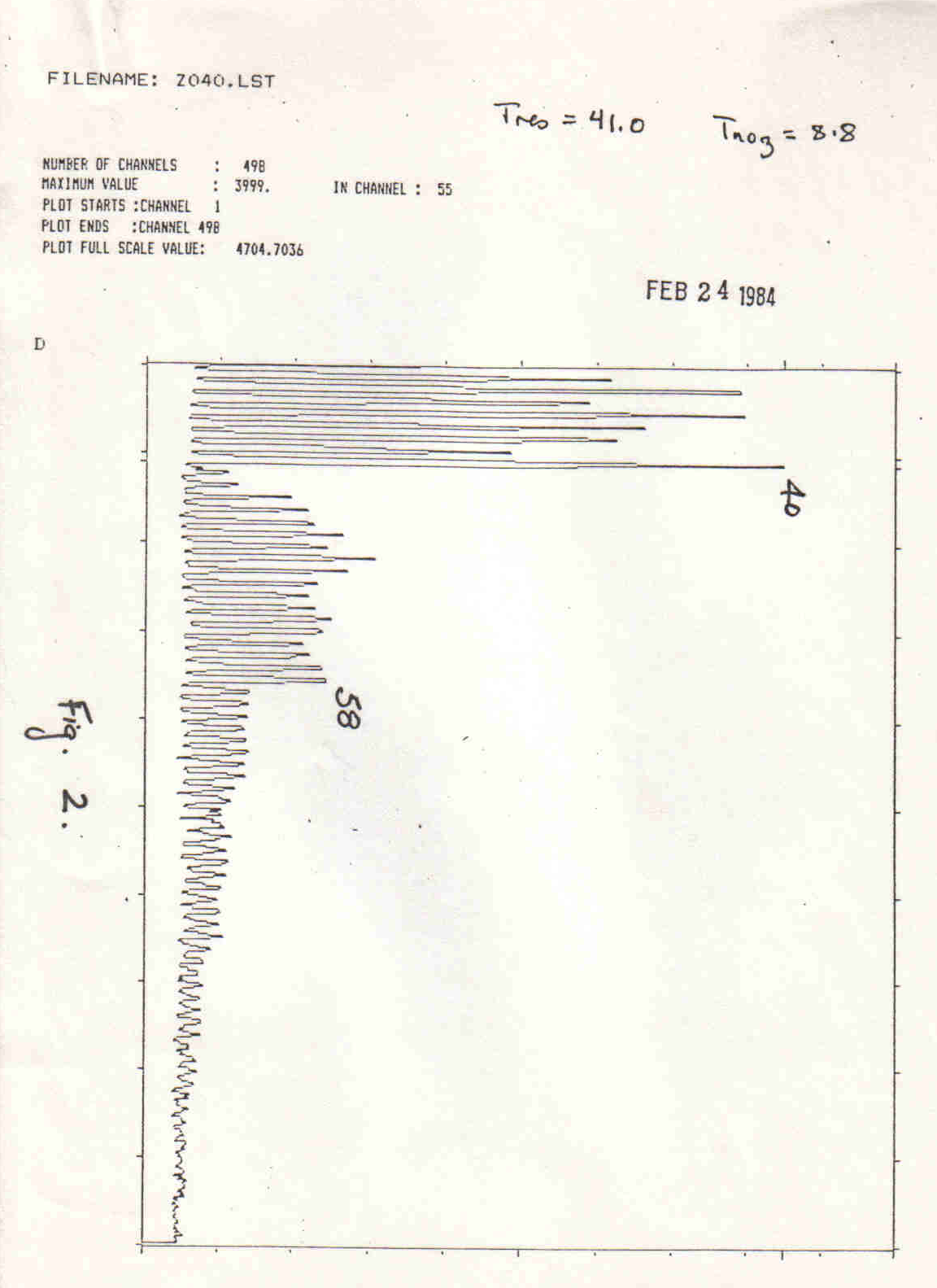 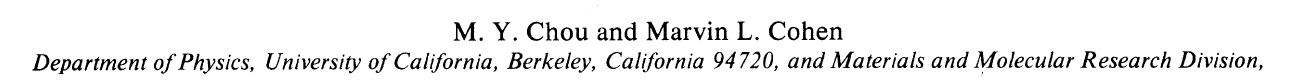 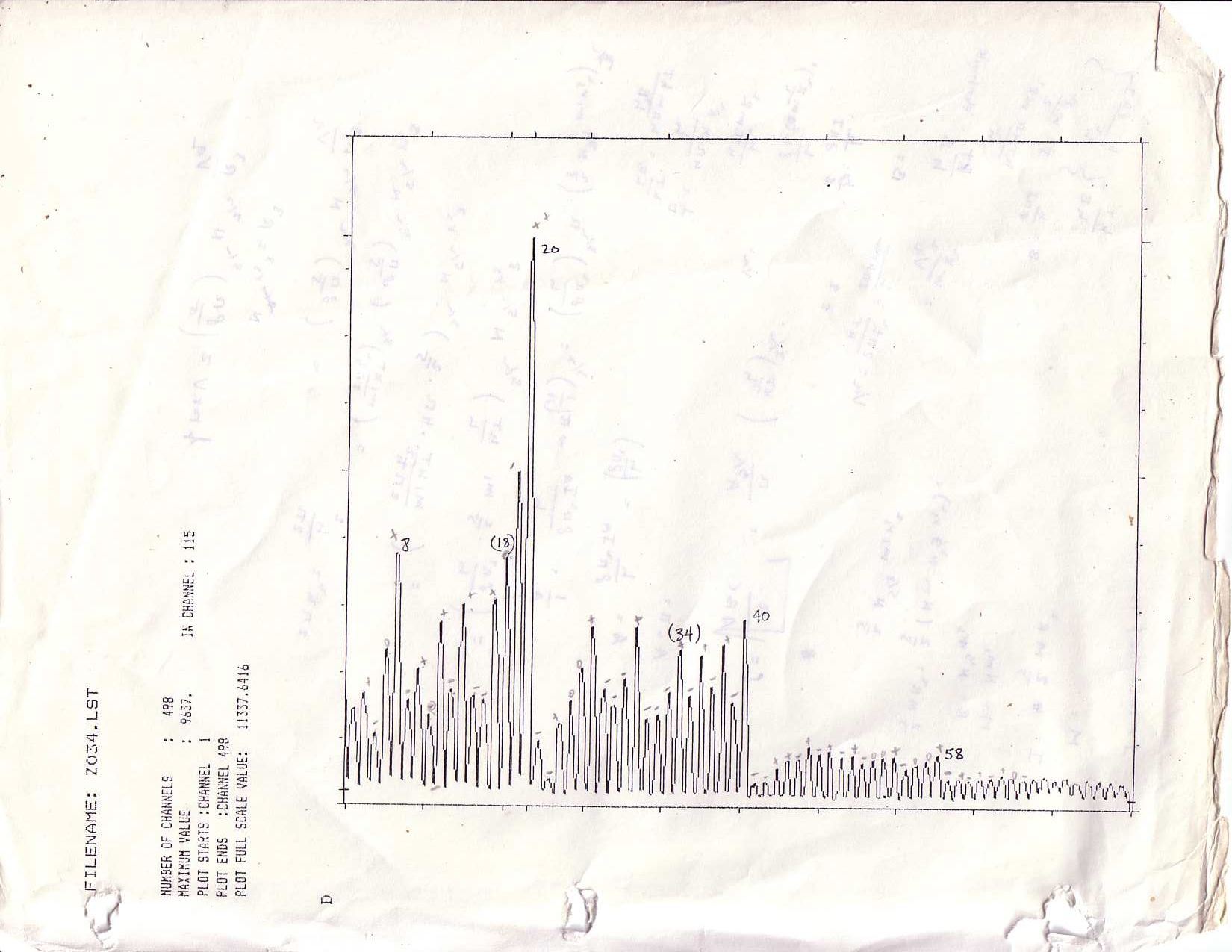 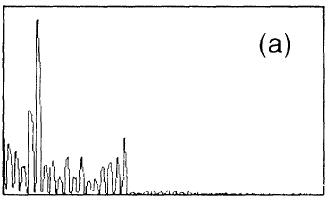 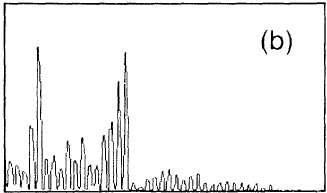 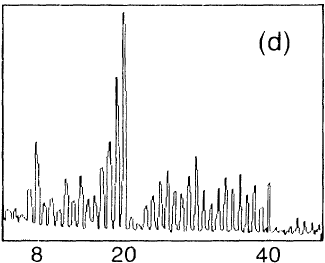 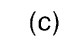 Knight et al PRL 52, 2141 (1984),
First indication of shells: the spectra evolve shell-by-shell.
Increasing carrier gas pressure
(increasing cooling)
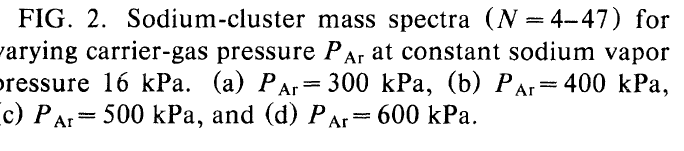 Spherical potentials (delocalization)
20
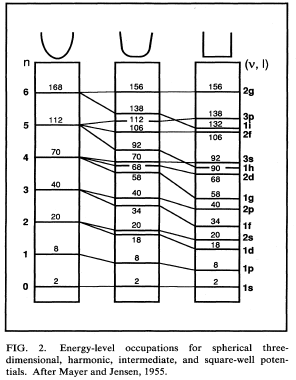 92
8
40
58
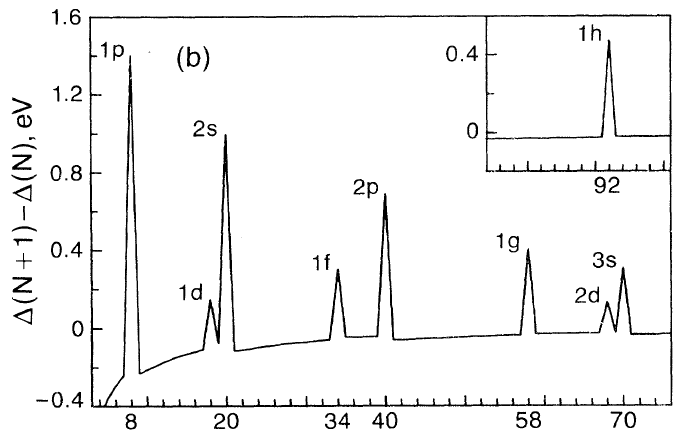 Spherical potentials: produce shells, but discrepancies remain (spherical symmetry).
“Woods-Saxon” potential(not Jellium)
De Heer, Rev. Mod. Phys.  65 1993 611
Knight et al PRL 52, 2141 (1984),
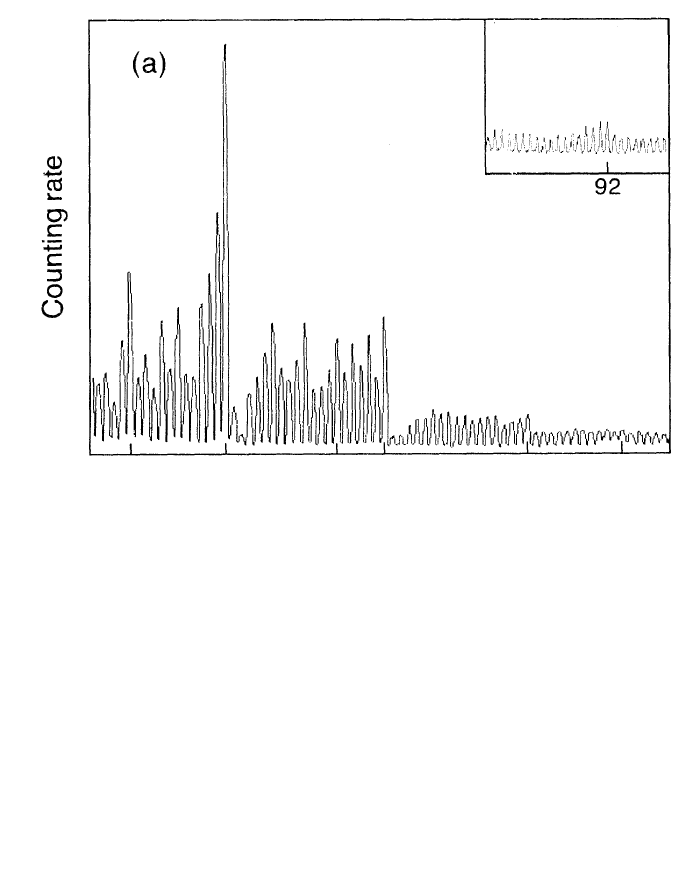 The spherical jellium model
Electronic density
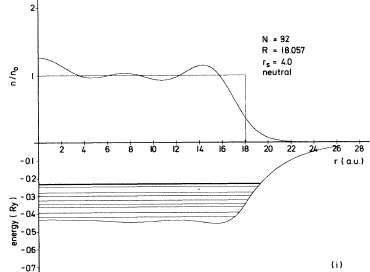 Jellium (ionic) radius, Rion
D
Rion
Screening radius, Rion+ D
Electronic “Spillout”
D
Spherical positive (jellium) background
EFermi
Levels near Ef spill out beyond the jellium
W. Ekardt PRB 29, 1558 (1984)
+ Electronic structure in a positively charged sphere solved self consistently.
+ It “builds in” metallicity.
Does not resolve shell discrepancies 
Is not exactly “simple”
Schumacher: Shell structure is right 
but spherical jellium is not a good model.
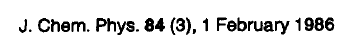 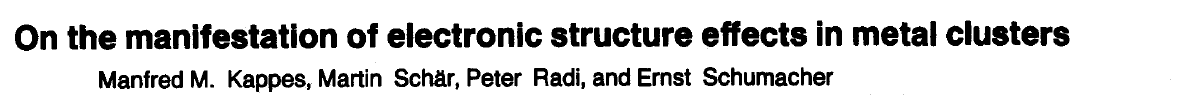 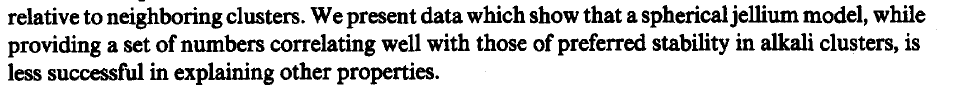 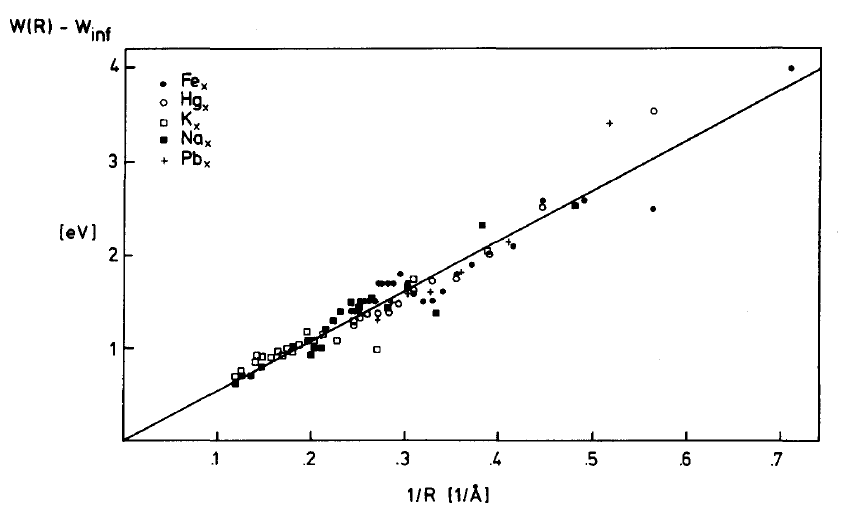 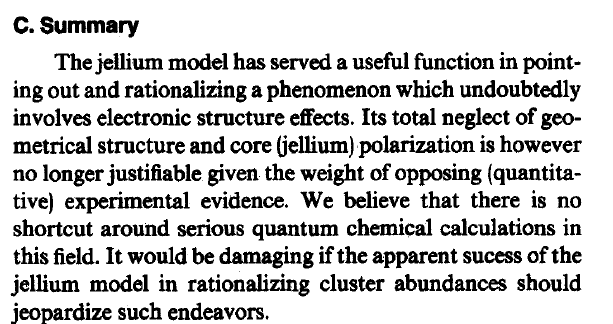 Upshot: all metal clusters show metal droplet behavior, but the spherical jellium model is a poor starting point.
Deep insight into the physics behind the shell stucture.
S. Bjornholm, J. Borggreen
Philosophical Magazine B, 1999 , 79, 1321
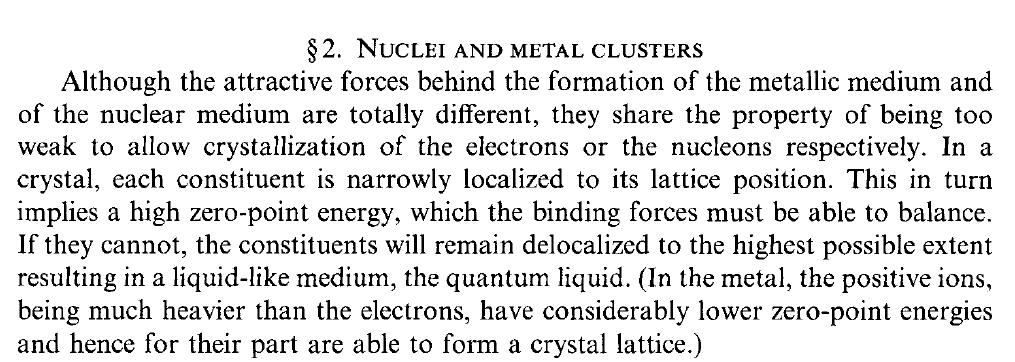 But is it a  Physicists point of view!
ions
electrons
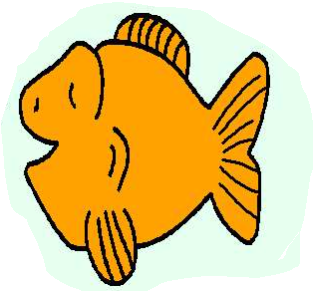 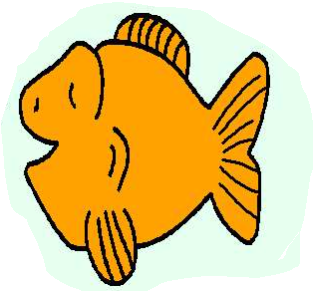 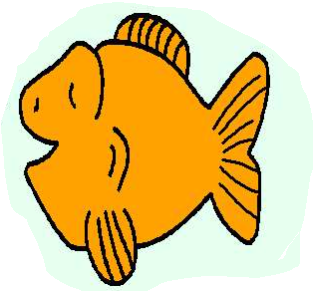 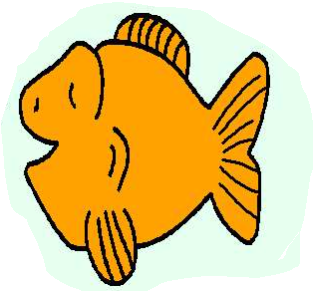 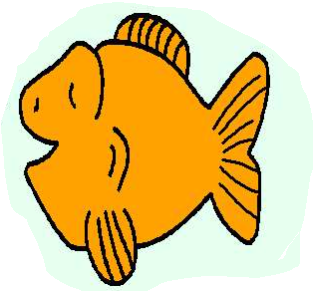 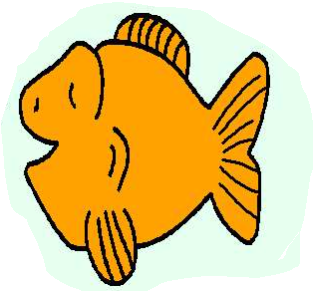 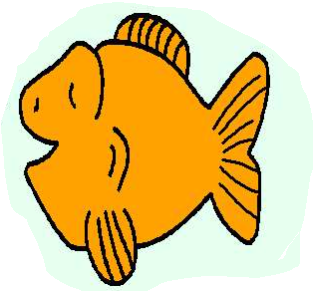 That can be summarized as follows:
Alkali clusters are like  fish in a  liquid droplet
The liquid, not the fish determines the shape of the droplet!
This is what they really look like, by the way…
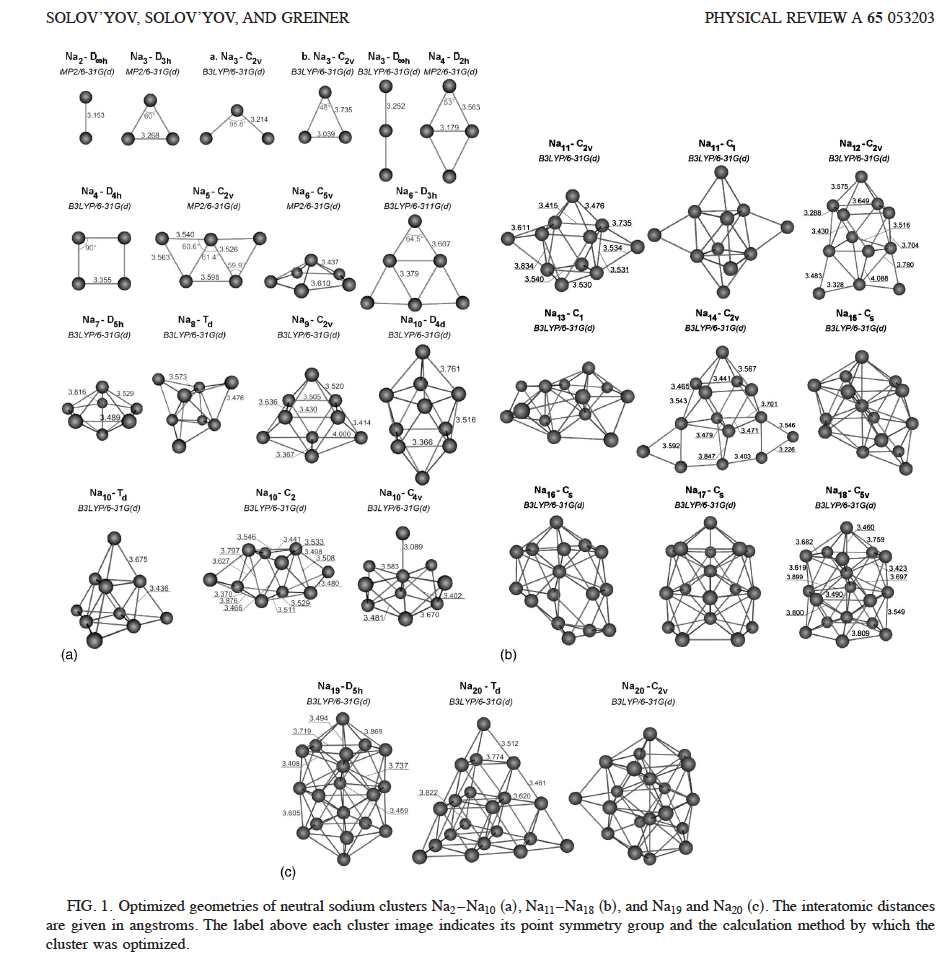 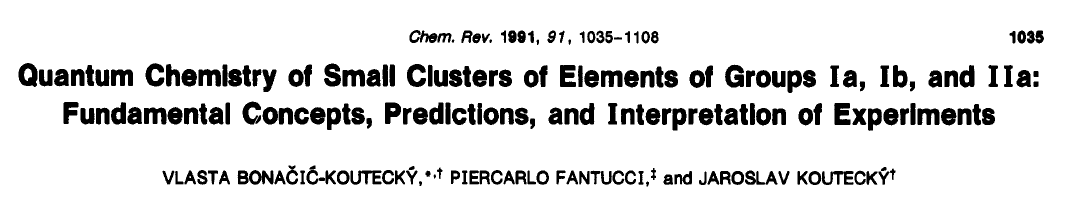 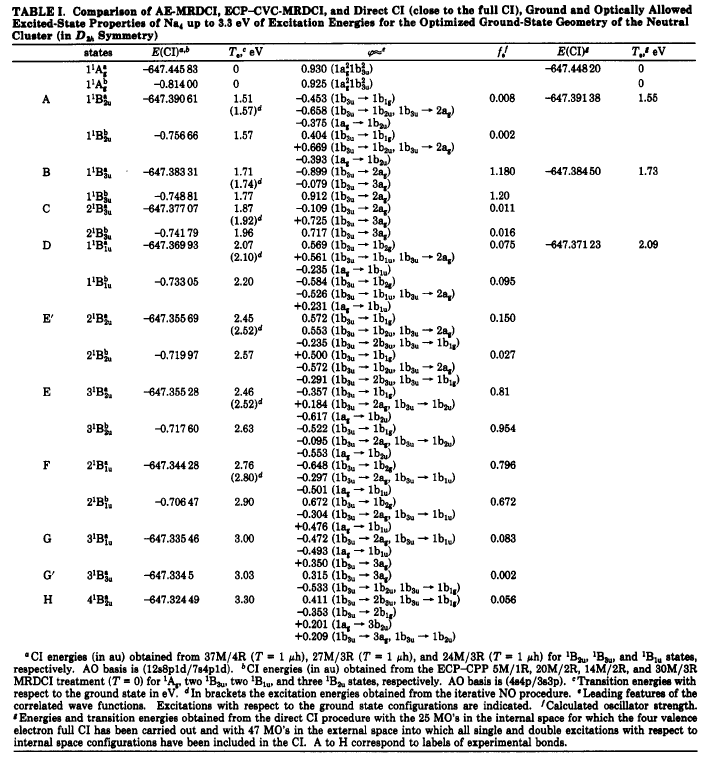 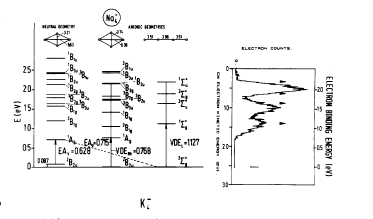 The great divide: 
Cluster physics versus cluster chemistry
Forest versus trees.
The Physicist wants a description of the physical properties from the atoms to the bulk, concentrating on trends.
The Chemist wants an accurate description of the chemical properties, concentrating on individual clusters.
(Also not the great confusion:
Shell structure versus the jellium model)
Shell structure versus the Jellium model
Shell Structure

The property of [metal clusters] that [valence electrons] occupy quantum states which are in groups of approximately the same energy, called shells, the number of [valence electrons] in each shell being limited by the Pauli exclusion principle.	
	[nuclei,			atoms, 		metal clusters]
	[similar nucleons, 	electrons,	valence electrons]
Model

A model is a simplified description of the complex reality designed to reveal the main workings of a system.
Shell structure is a property, not a model!
Atomic Shell Structure

Simplest Model: Coulomb potential (Bohr atom)
	Aufbau with independent electrons.

First order corrections:
 	Many-body effects (screening):“Hunds Rules”;

Shell closings (Periodic Table): 2, 10, 18, 36, 54, 86
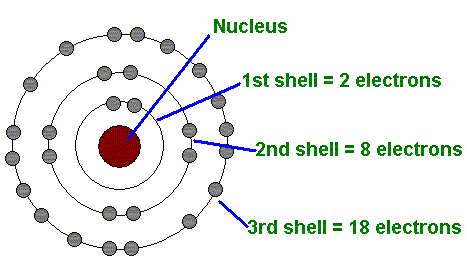 Nuclear Shell Structure

  Simplest model: 
	3D harmonic potential; 
	Independent nucleons;
	Magic Numbers: (n+1)(n+2) 
	 2, 8, 20, 40, 70, 112

   First order corrections:
	Spin-orbit coupling (Goeppert Mayer) 
	Rounded well (Woods-Saxon)
	Ellipsoidal distortions  (eg Nilsson)

    Shell closings (Magic Numbers): 
	2, 8, 20, 28, 50, 82, 126
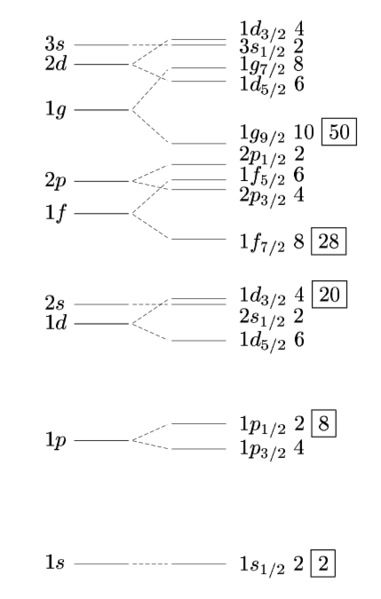 70
40
20
8
2
Woods-Saxon
Spin-Orbit
Harmonic
Shell Structure in Alkali Clusters

Simplest model: 
	3D isotropic harmonic potential 
	Independent electrons
	Magic Numbers: (n+1)(n+2)  2,8,20,40,70,112)

First order corrections: 
	Rounded ellipsoidal well (Nilsson-Clemenger)
	Major Shell closings: (2, 8, 20, 40, 58, 92) 
	Sub Shell closings: 10,14,18, 26,30,34,50,…
Nilsson Hamiltonian (spheroidal model)
Harmonic oscillator potential
Anharmonic correction
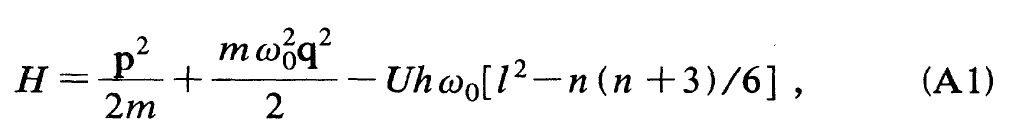 p, q single-electron momentum and position
l:  angular momentum
U: anharmonic amplitude 
n: shell index
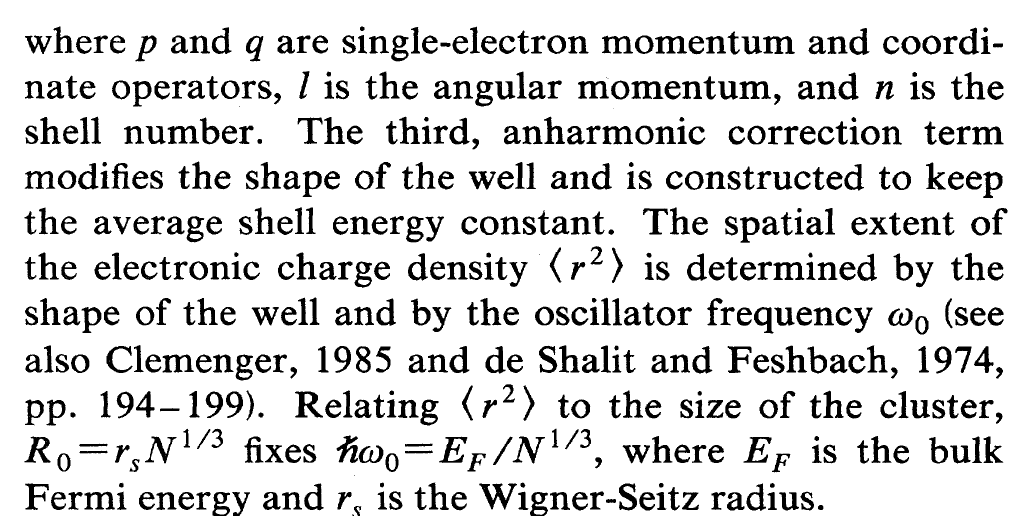 Anharmonic spheres
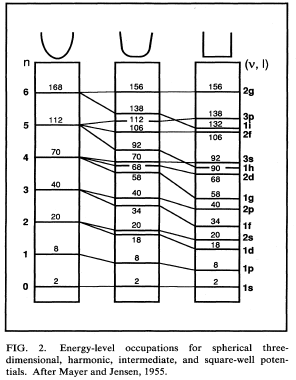 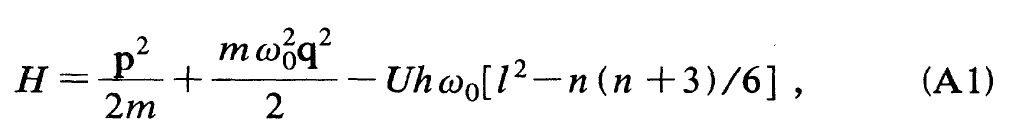 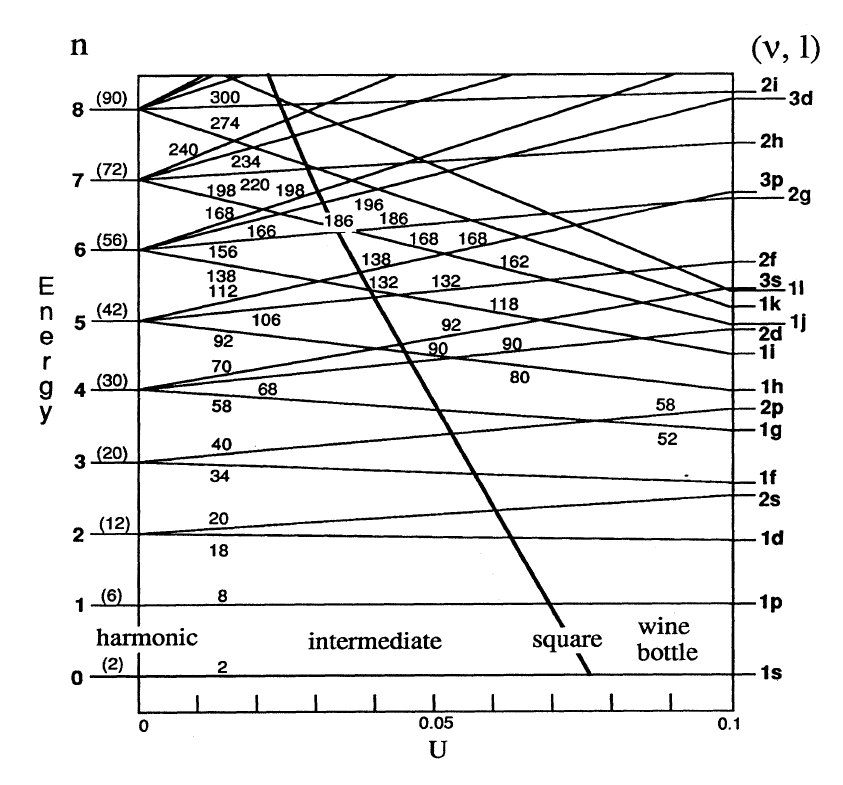 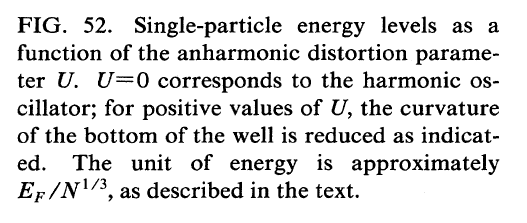 Anharmonic spheres with spheroidal distortions
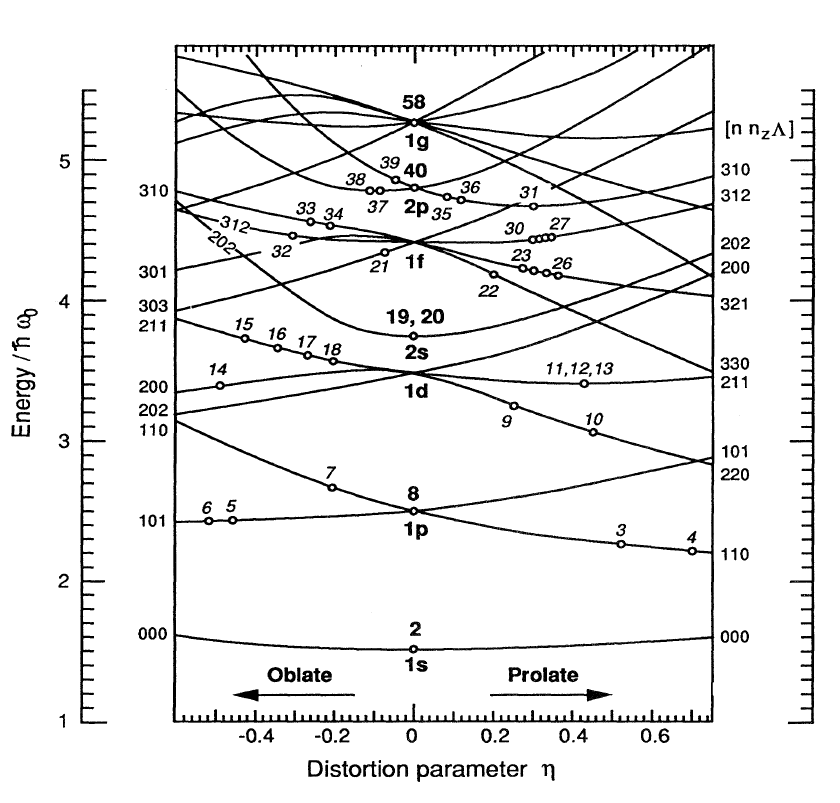 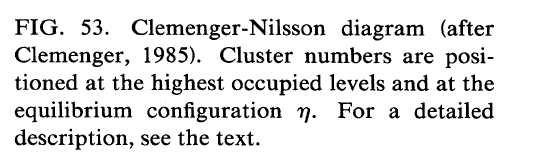 Spheroidal electron droplet model 
Cluster shapes are determined by the electronic structure
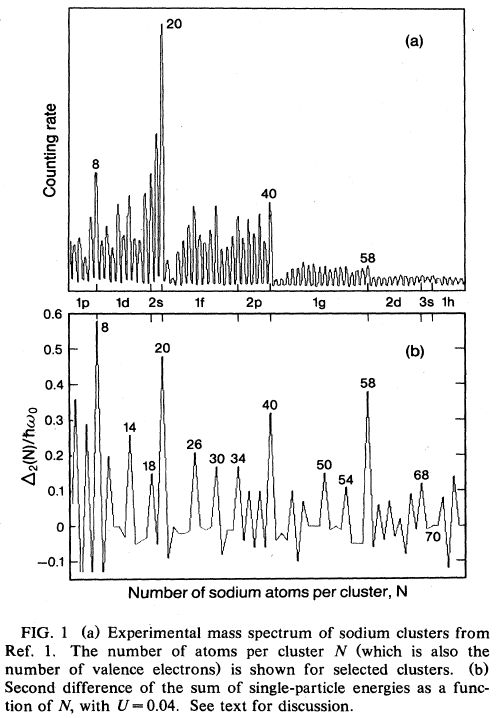 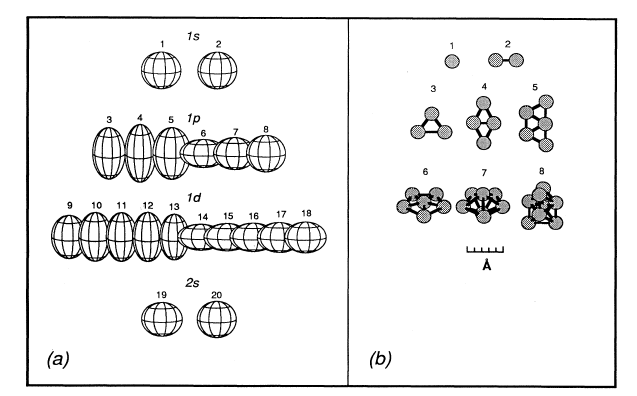 18
14
26
30
34
50
54
Clemenger, PRB 32 1359 (1985)
+ Simplified description that reveals the main workings
+ Resolves shell edge discrepancies of spherical models.
3D harmonic oscillator model with ellipsoidal distortions (easy to calculate)
Rz
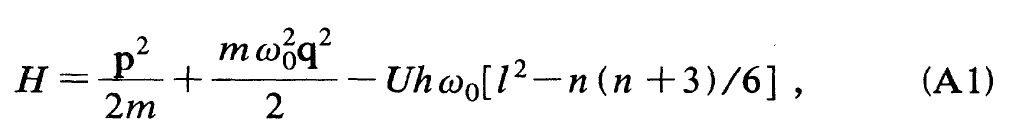 Ry
Rx
Single particle energies
Total energies
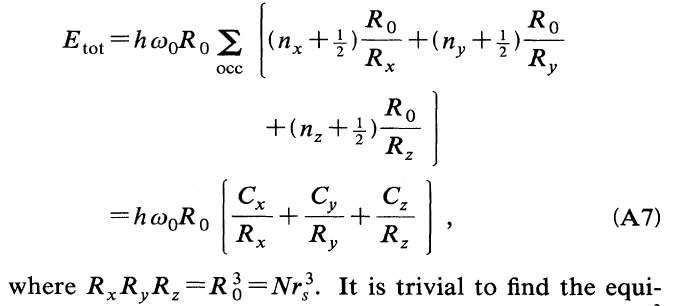 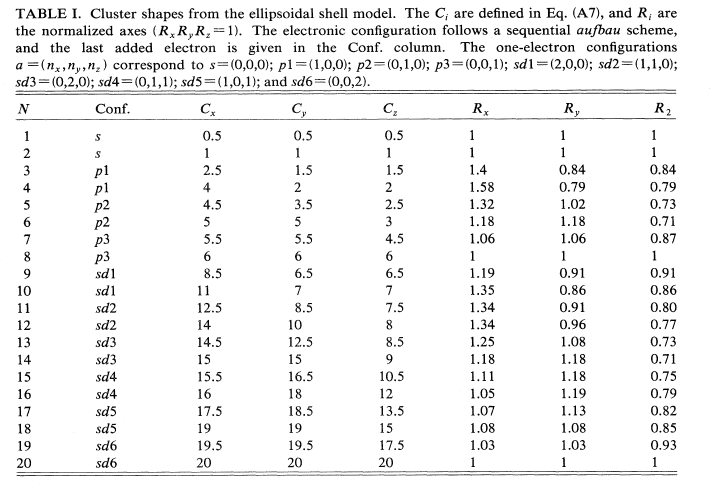 Total energy surfaces
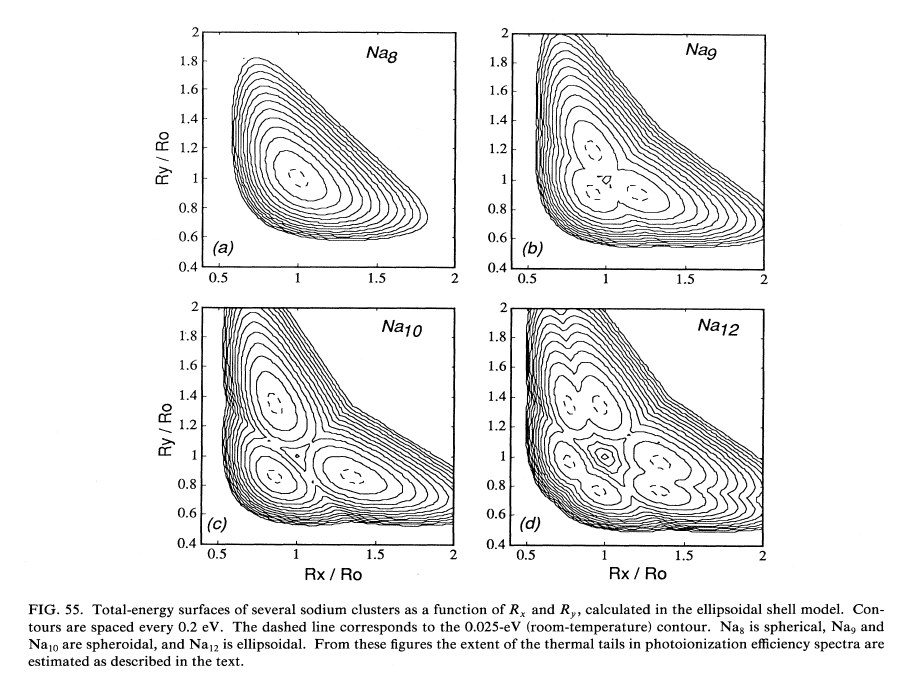 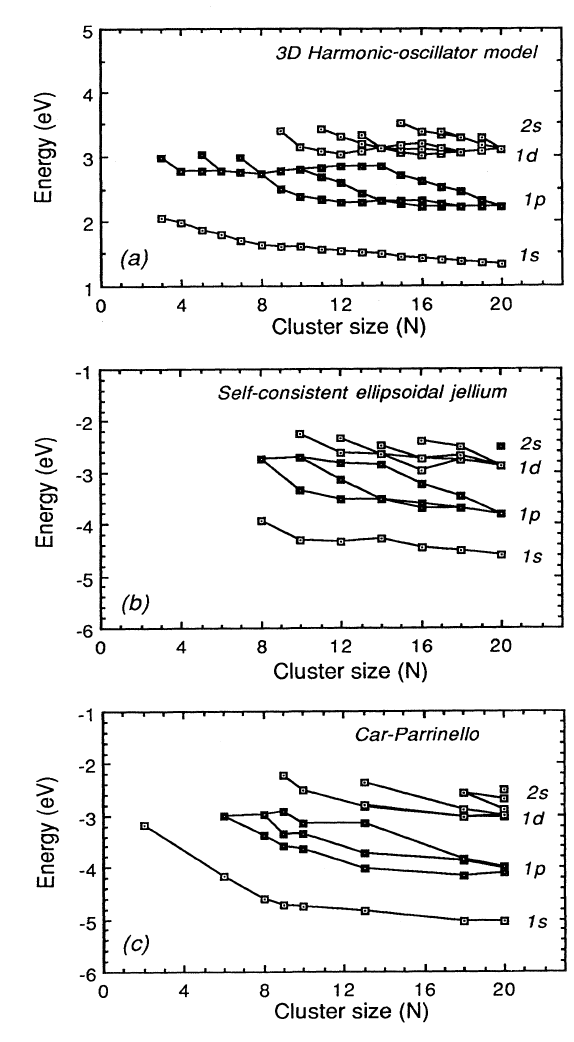 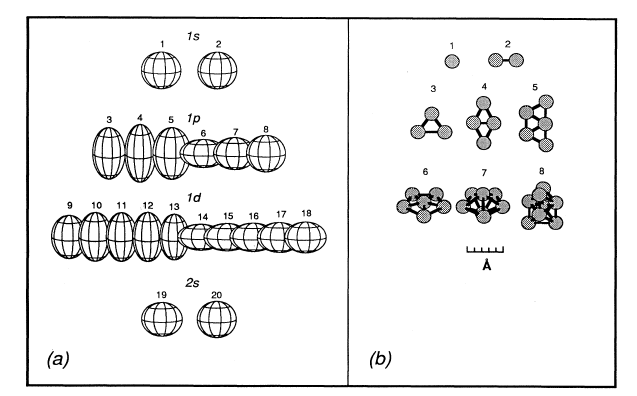 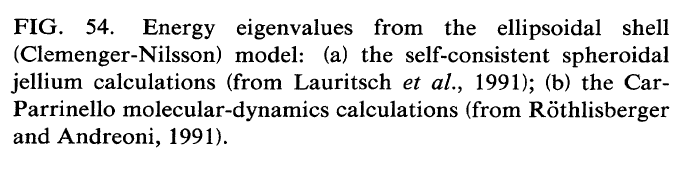 Early measurements of metallic properties of clusters
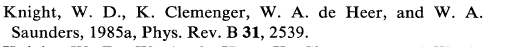 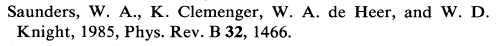 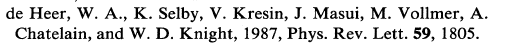 Ionization potentials (Fermi level, screening )
Polarizabilities (screening)
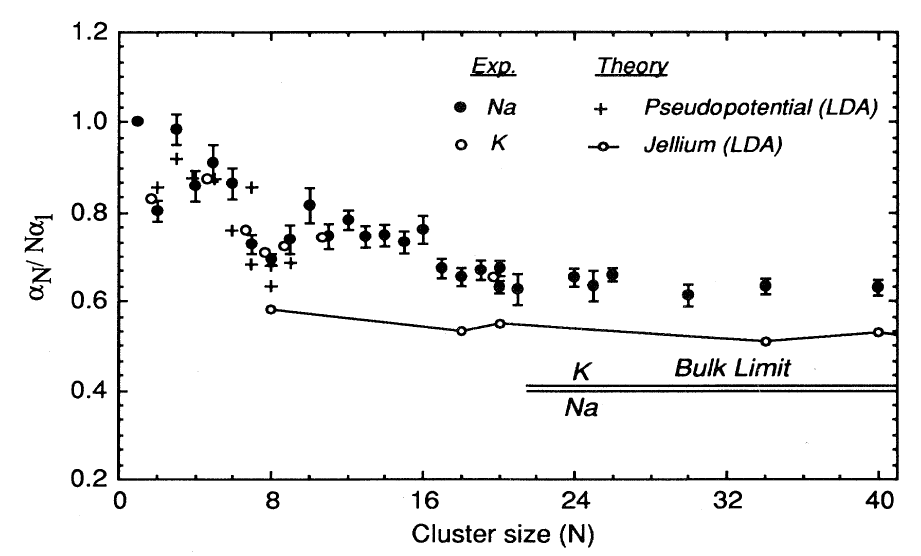 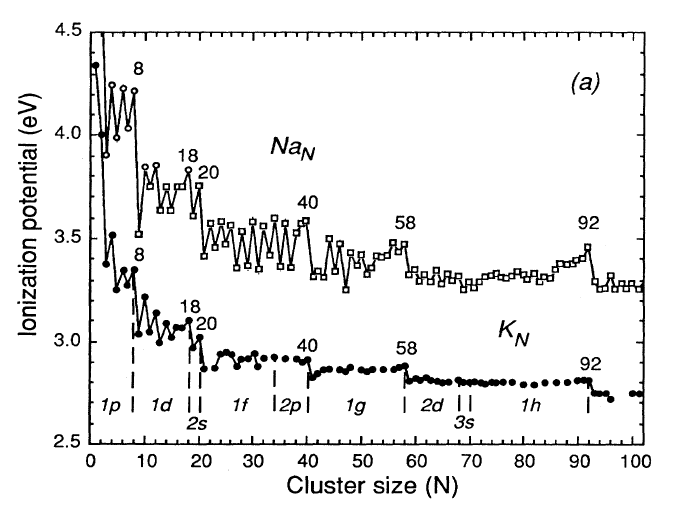 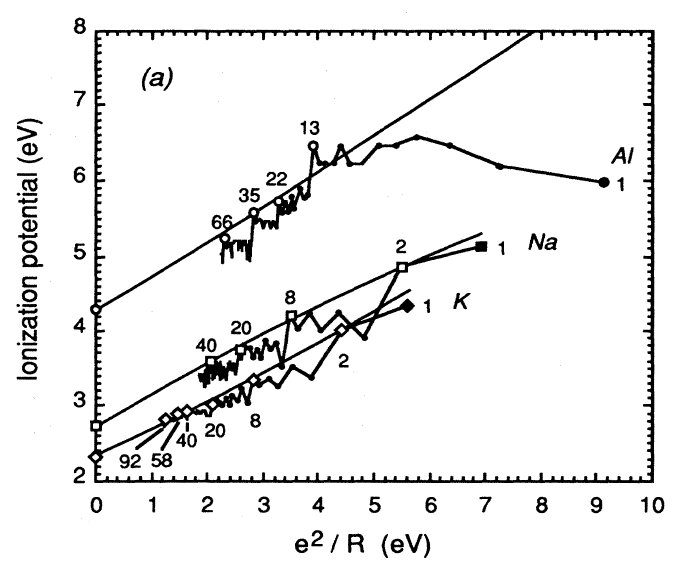 W.A.de Heer, Rev. Mod. Phys.  65 611, (1993)
Plasma resonances
(electron-drop dominated shapes)
(multiple peaks reflect non-spherical shapes)
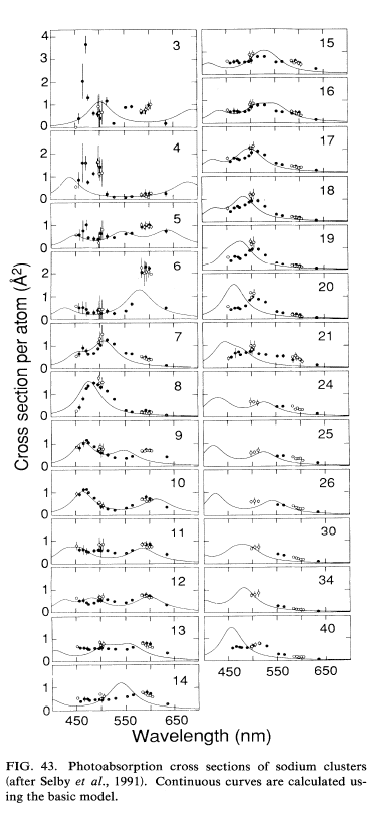 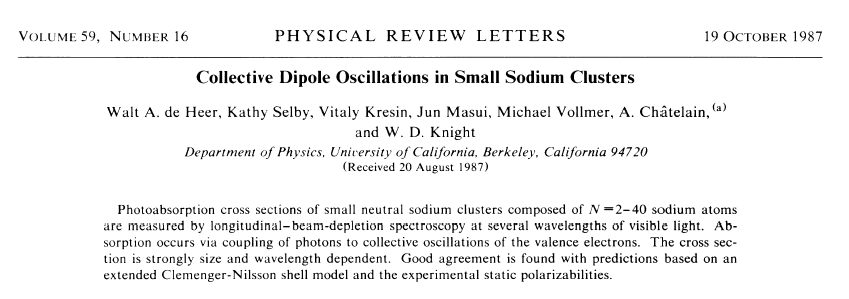 Collective electron oscillations:
(Very intense; almost exhaust the oscillator strength).
Frank Condon overlap for plasmon excitations using 3D harm. Osc. model
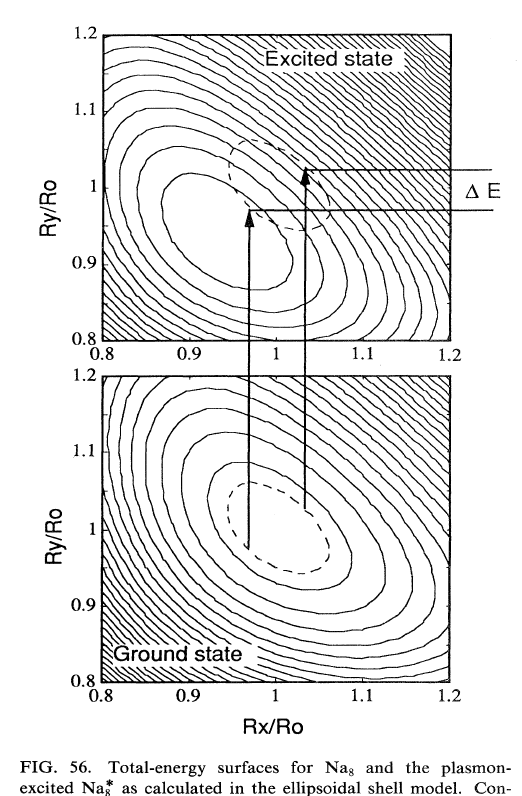 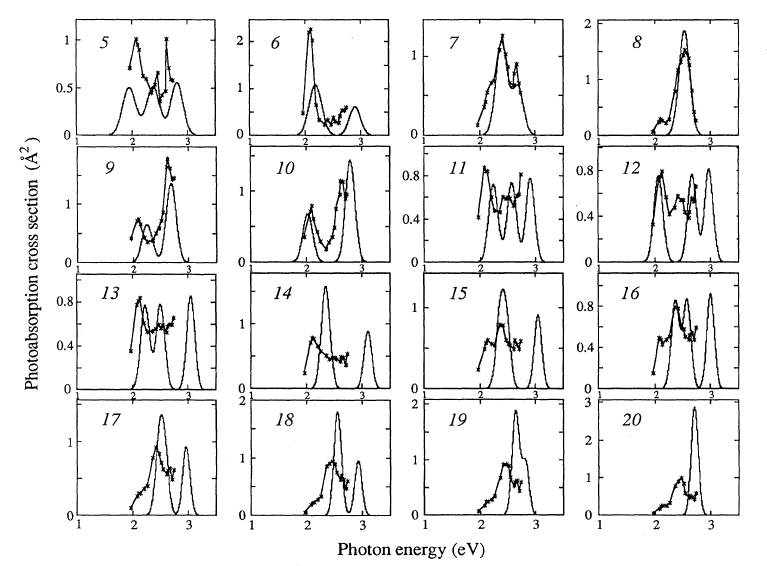 Direct demonstration of electronic shell structure
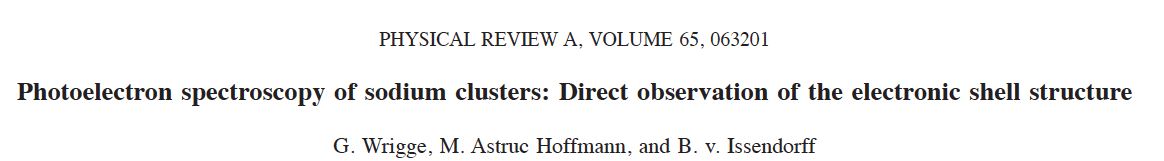 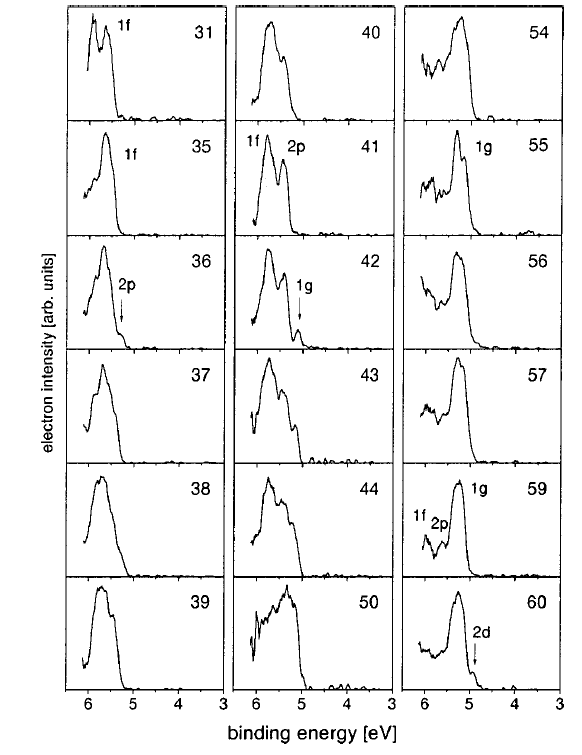 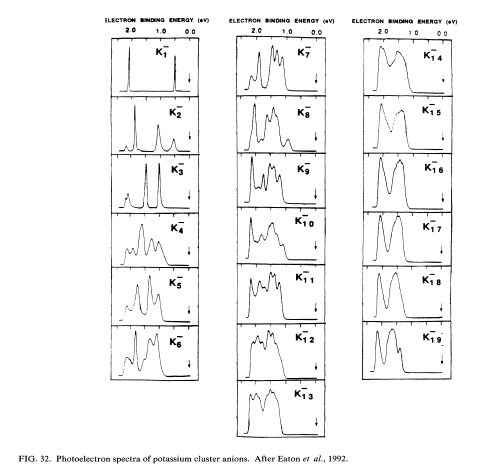 Frank Condon overlap for photoelectron spectra 3D harm. Osc. model
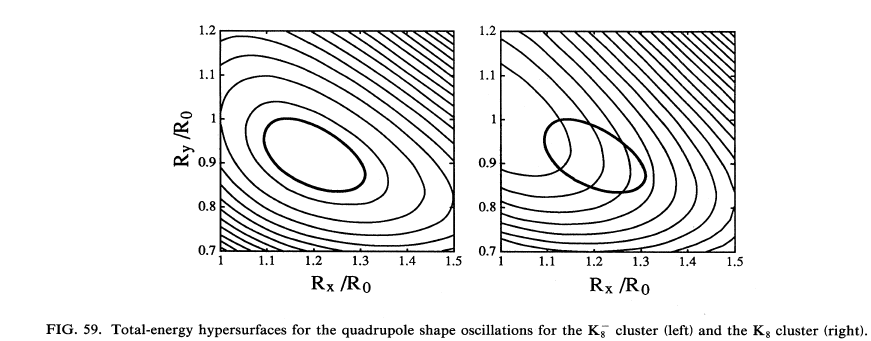 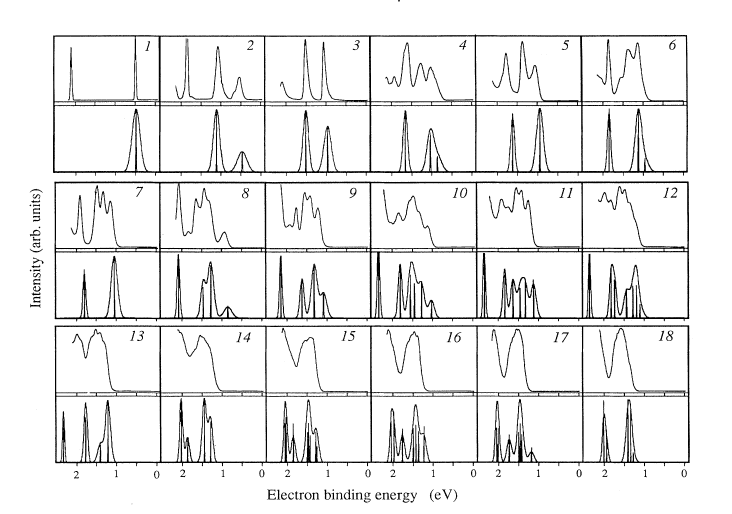 Shell structure is ubiquitous!
Shell structure in non-simple metals: Indium
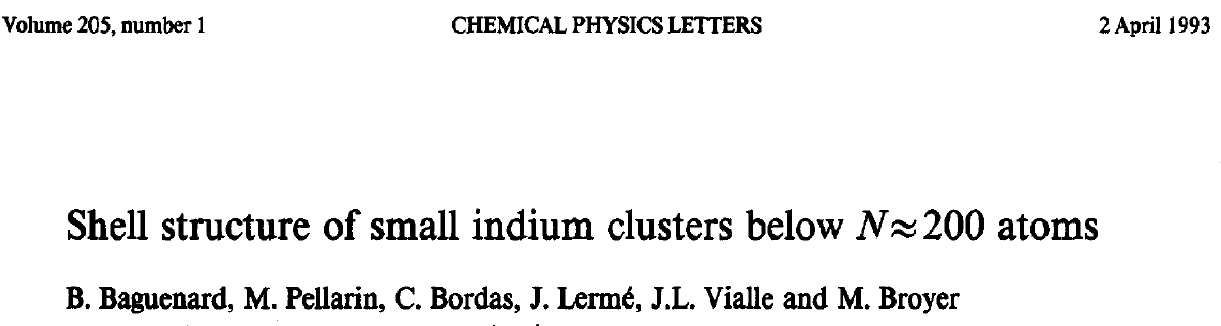 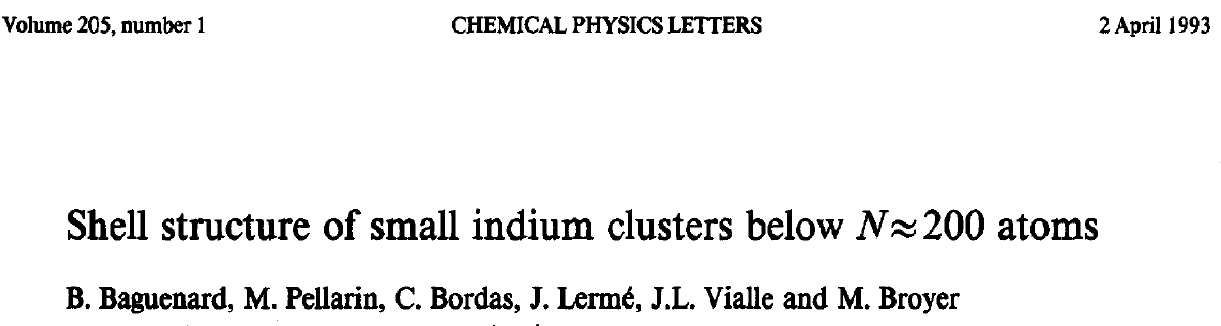 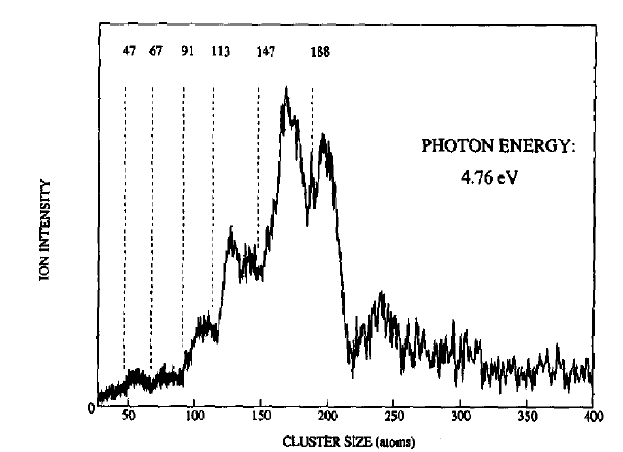 Shell structure in non-simple metals: SIMS of zinc and cadmium
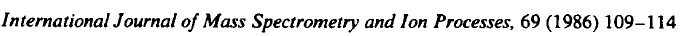 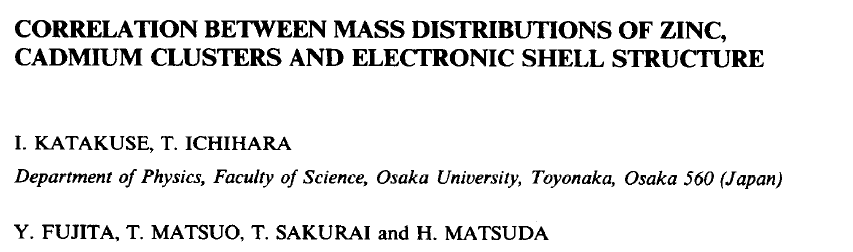 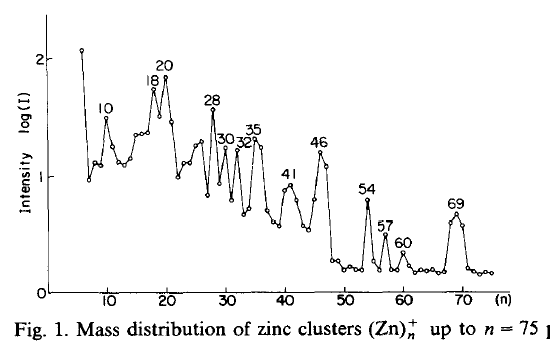 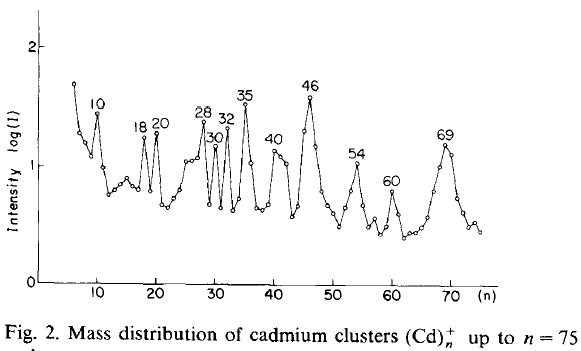 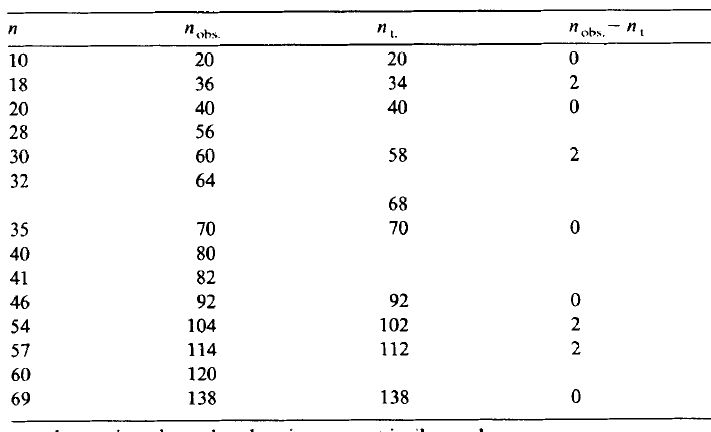 Shell structure in non-simple metals: SIMS of the noble metals
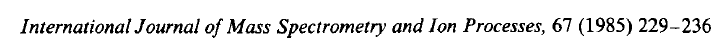 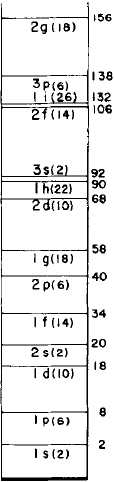 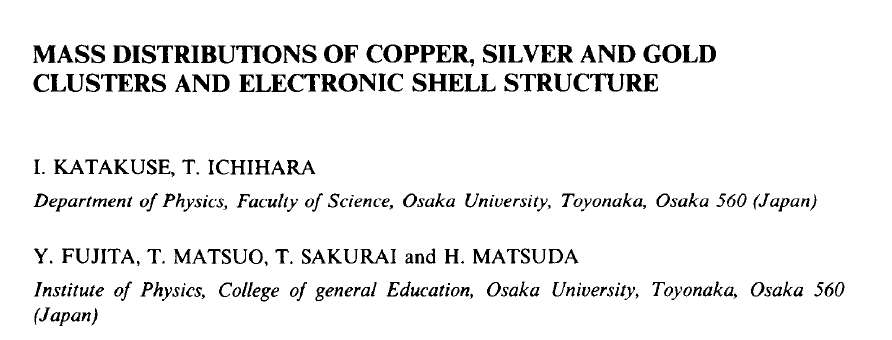 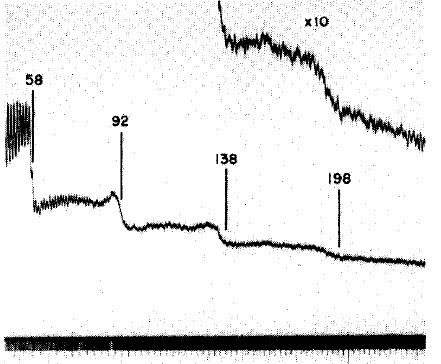 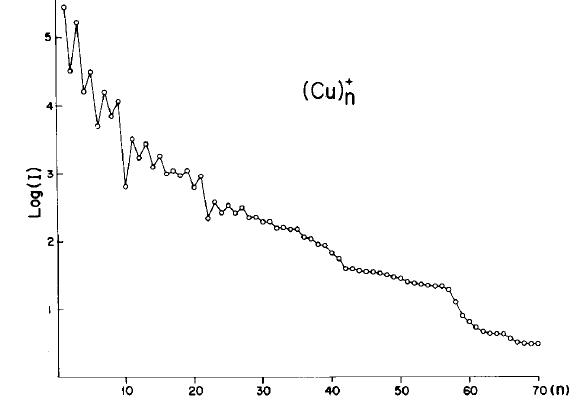 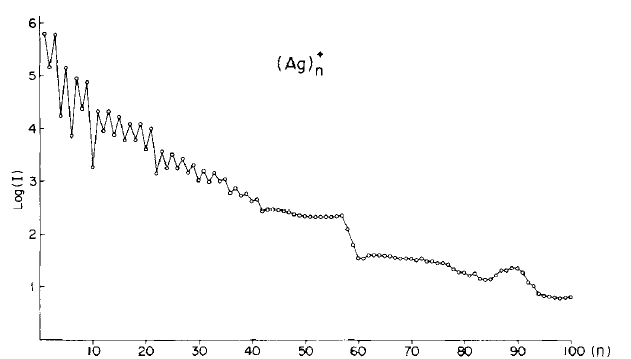 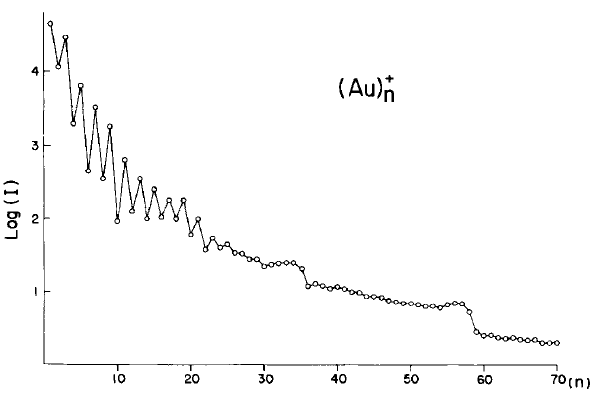 Transition to electronic shell structure: HgN, N>30
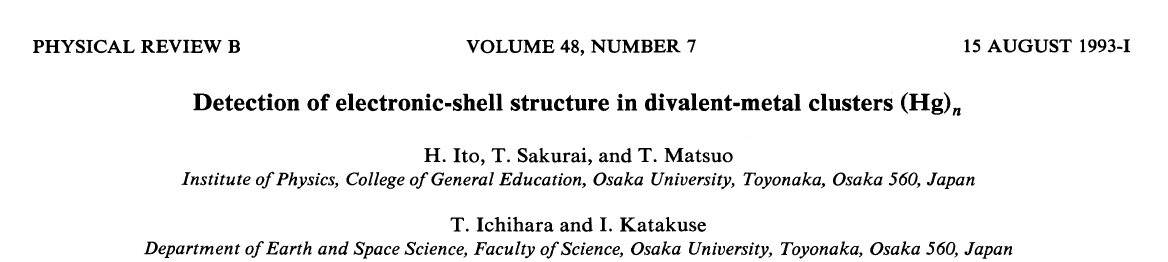 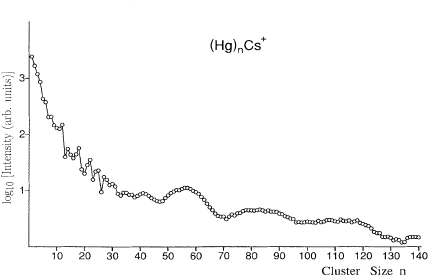 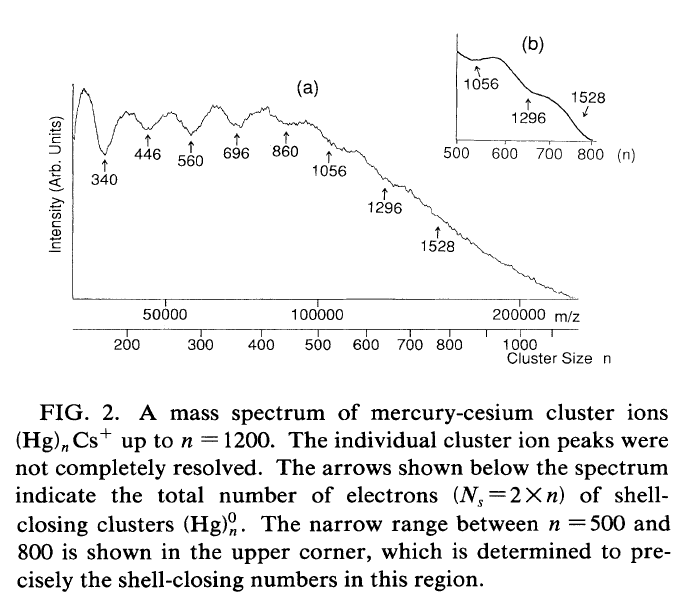 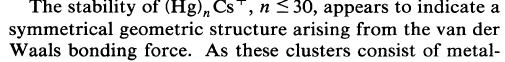 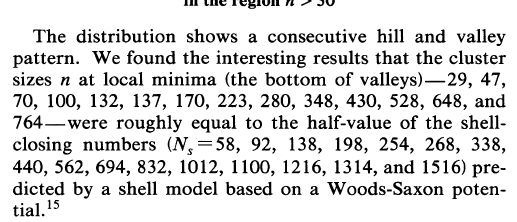 More, bigger and better: the TP machine.
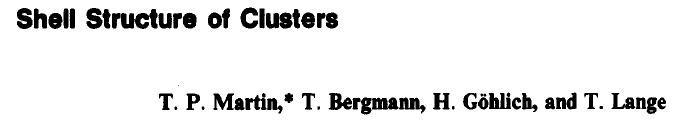 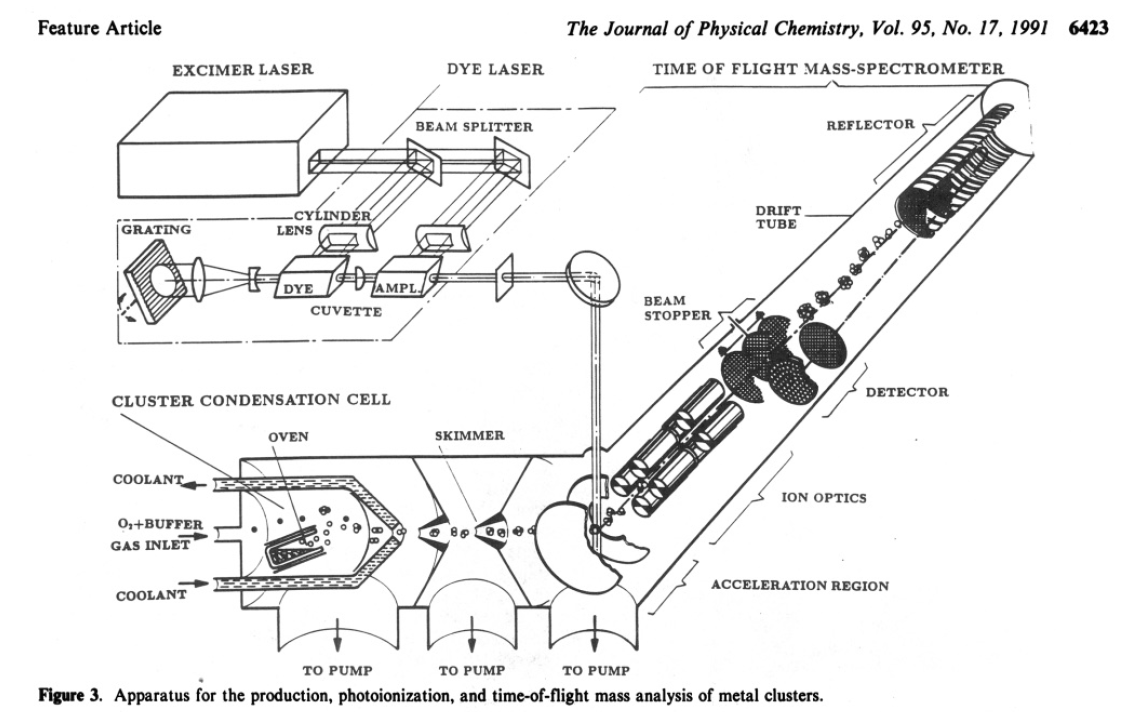 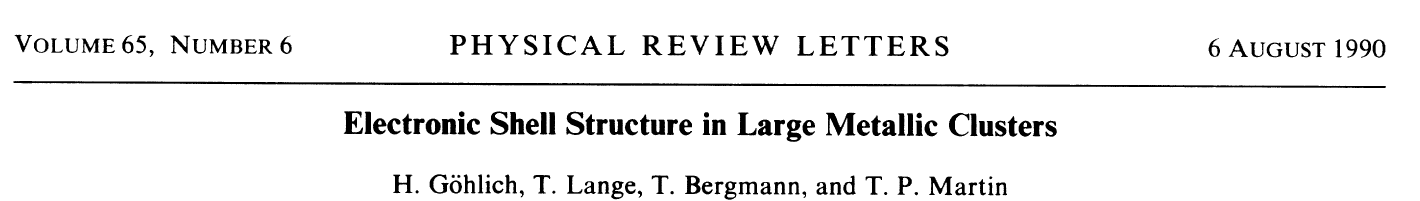 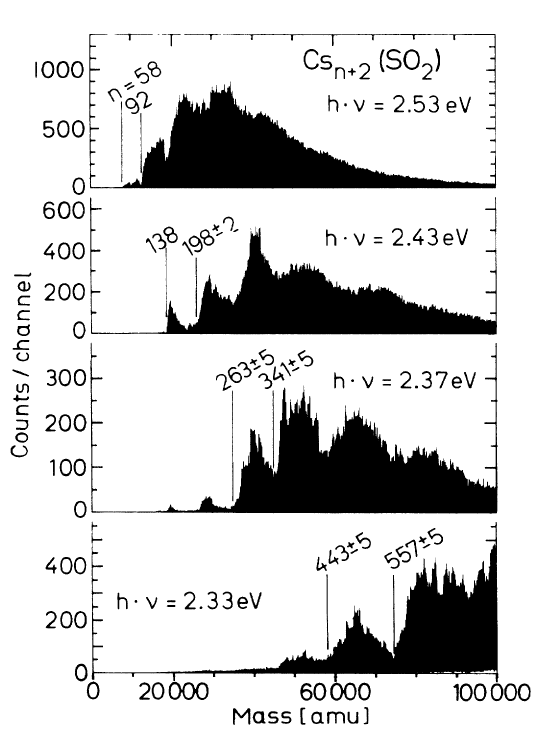 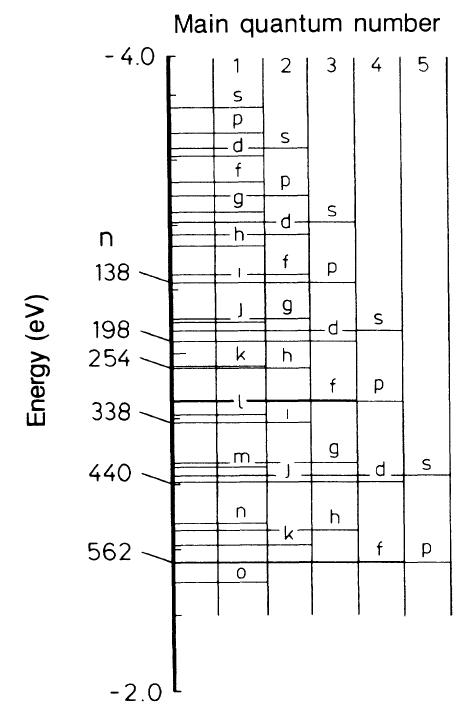 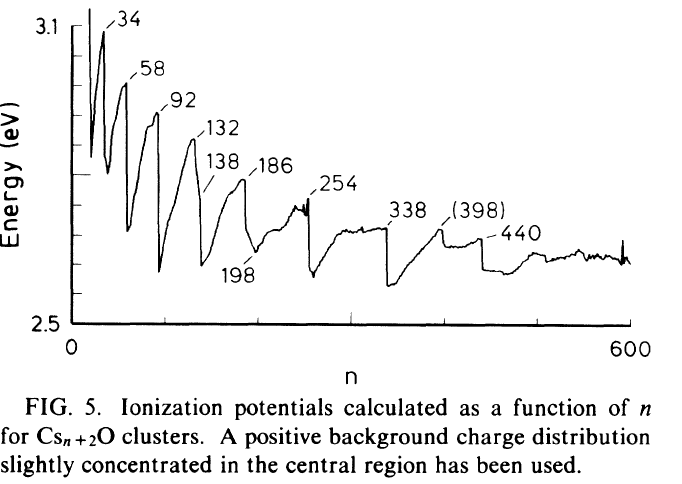 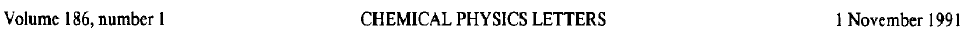 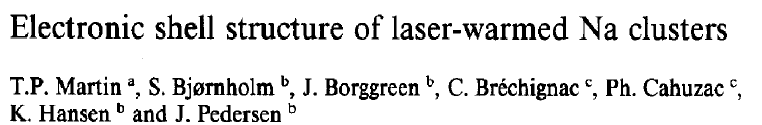 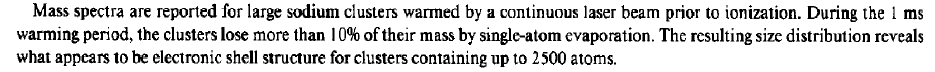 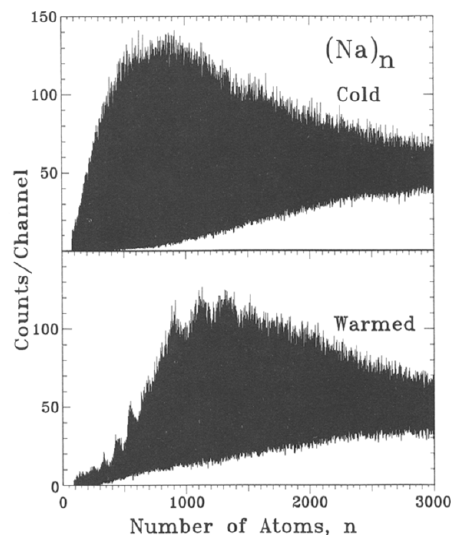 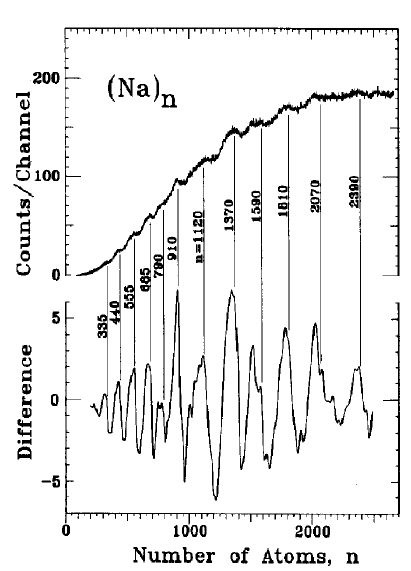 Ionization potentials of large Na clusters
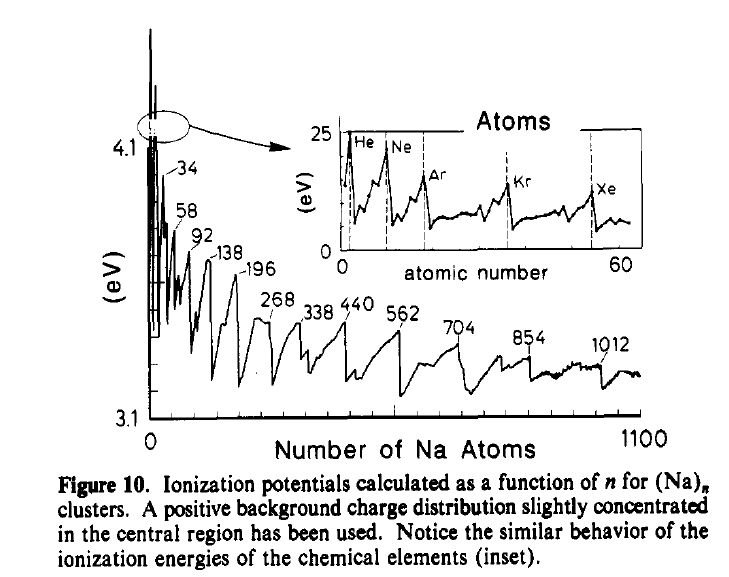 Shell structure around a hole:
 Alkali coated C60
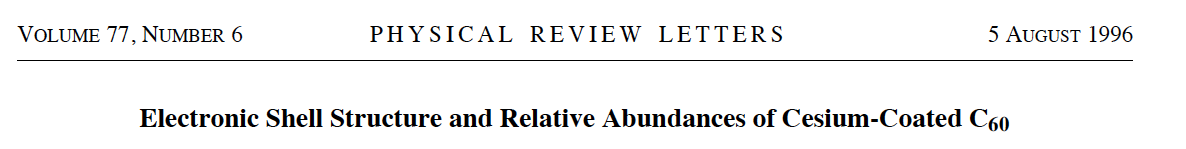 M. Springborg,  S.Satpathy. N. Malinowski, U. Zimmerman, T.P. Martin
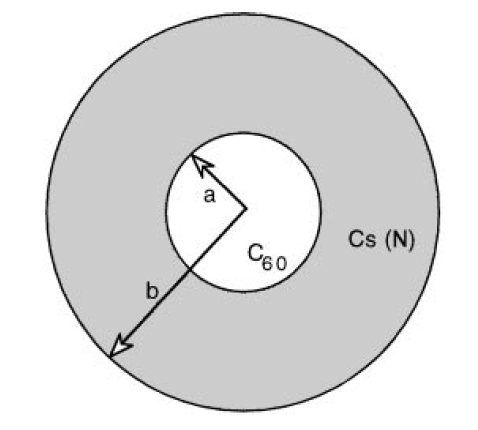 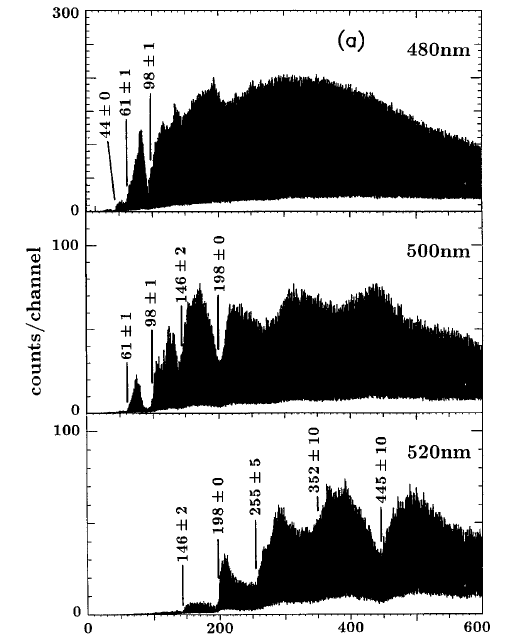 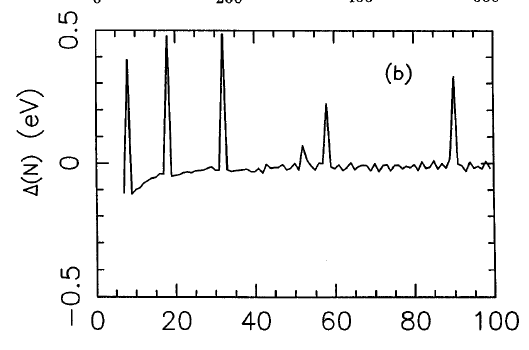 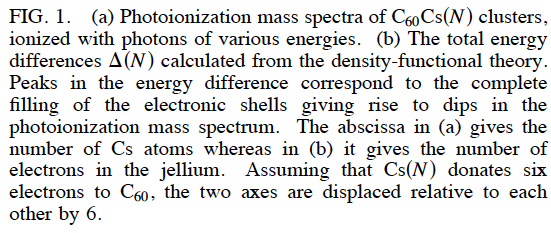 More, bigger and better.
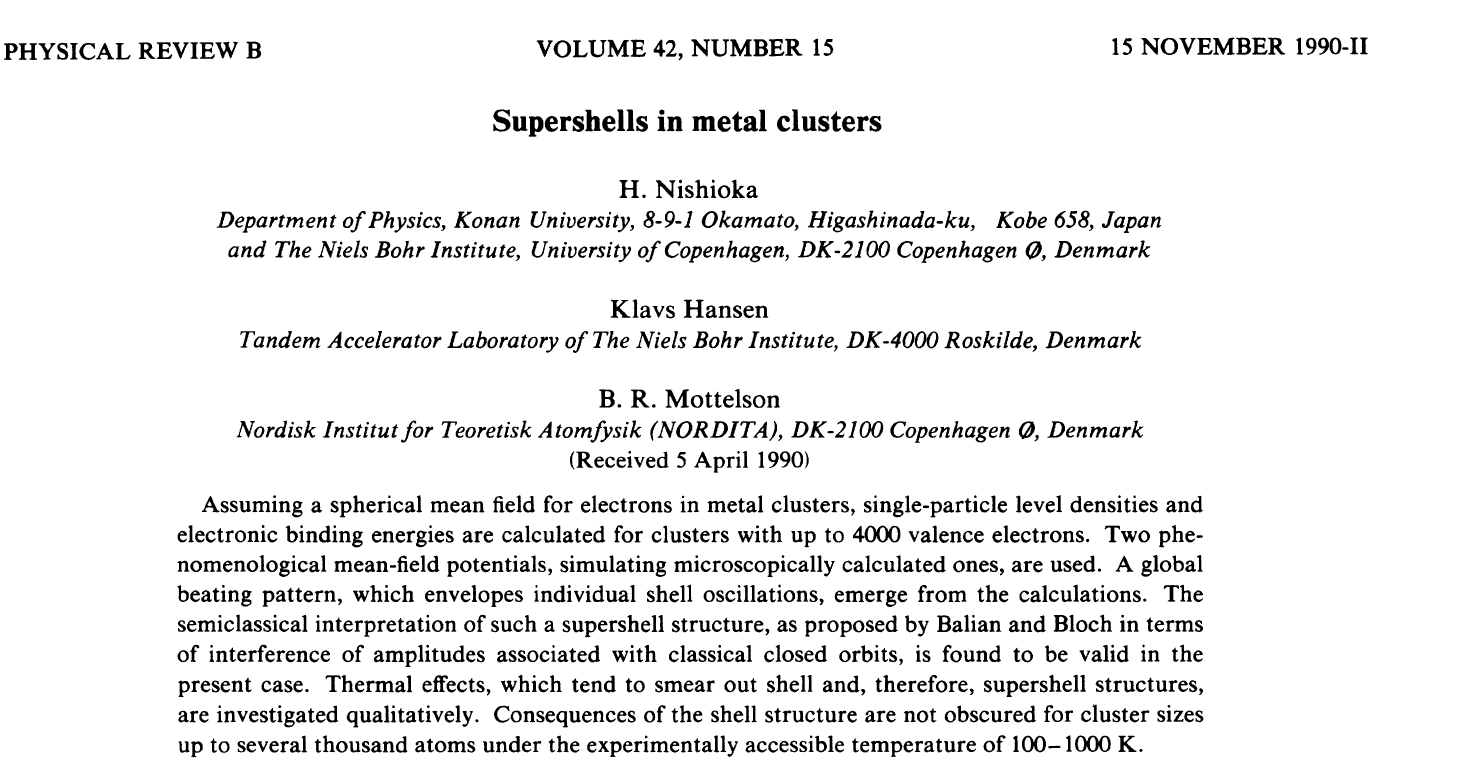 Another way to look at it: semi-classical orbits
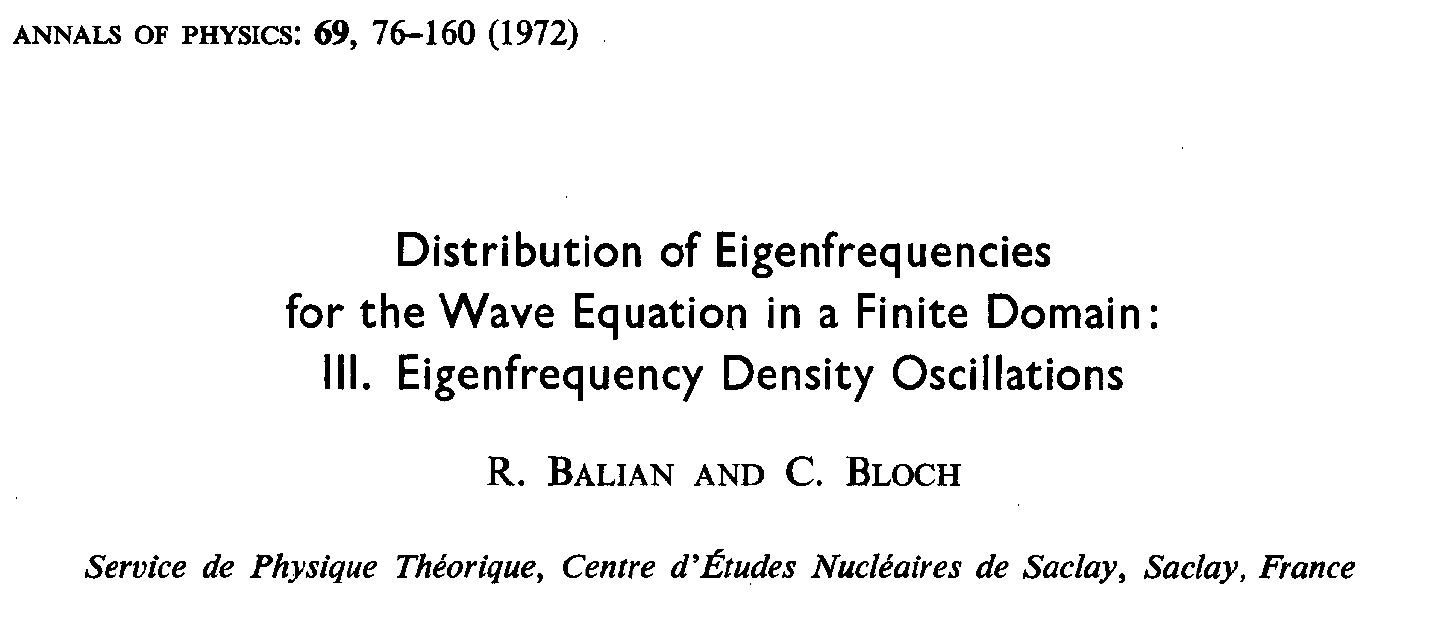 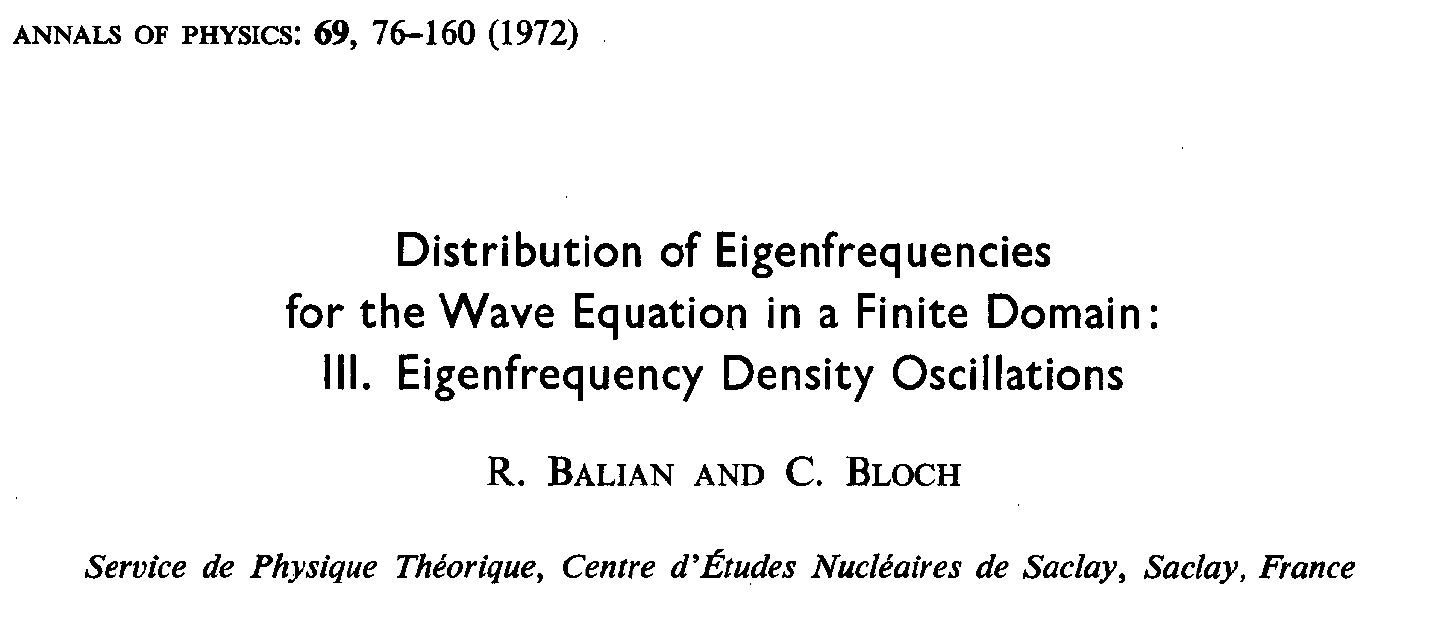 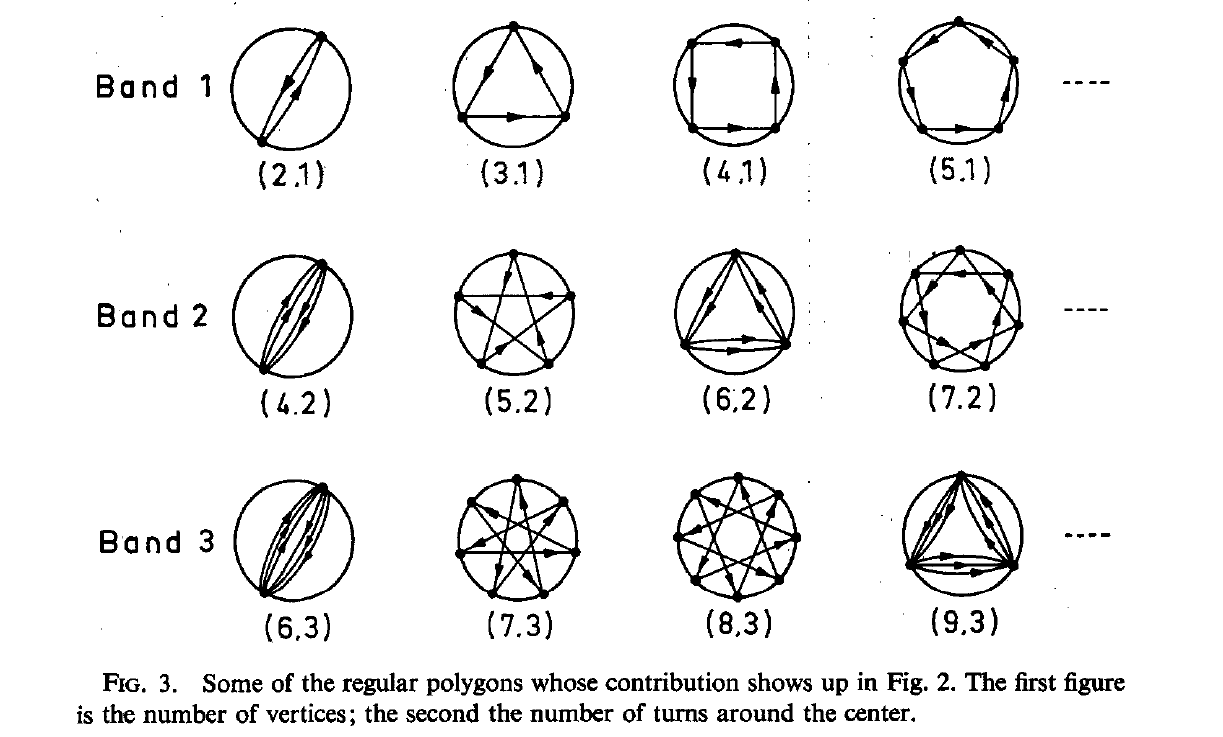 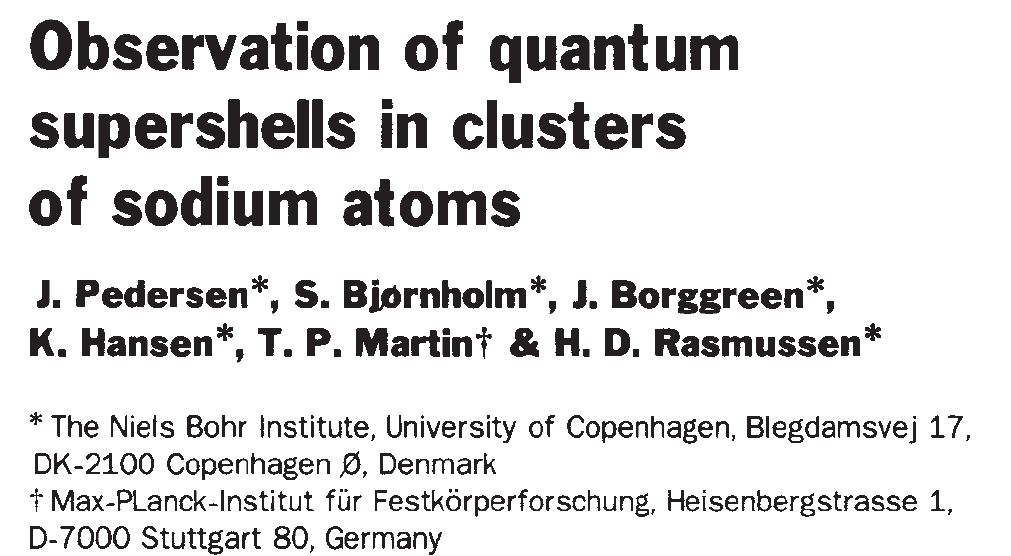 Shells of shells: Supershell structure
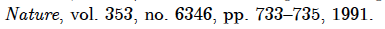 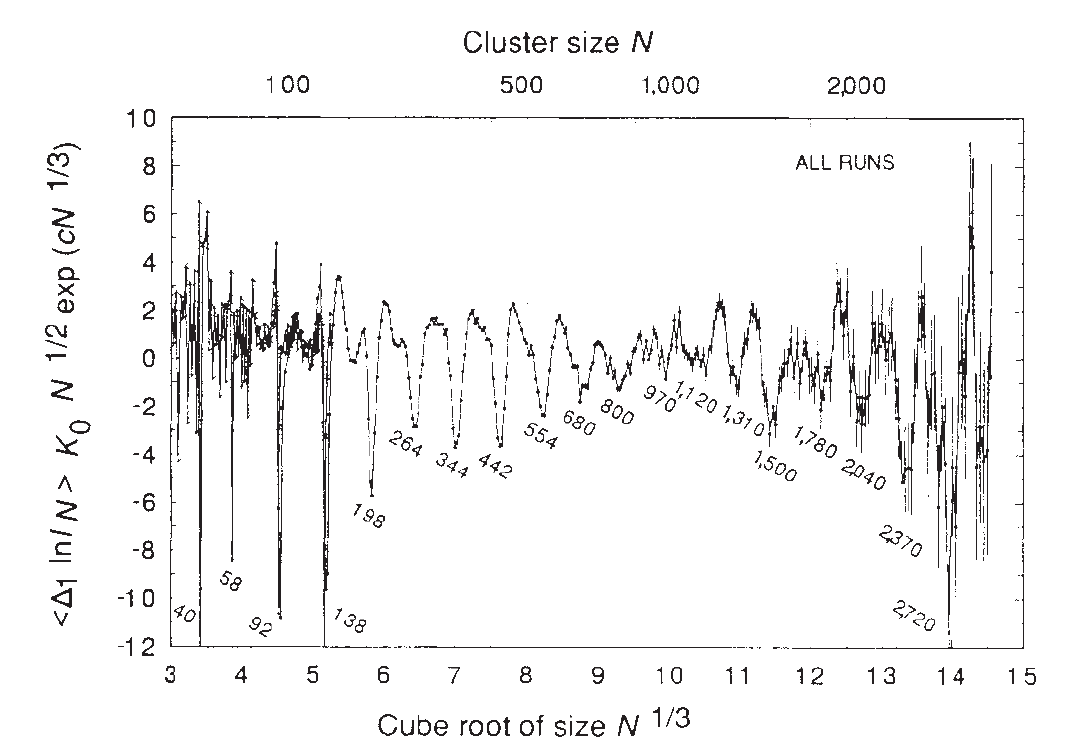 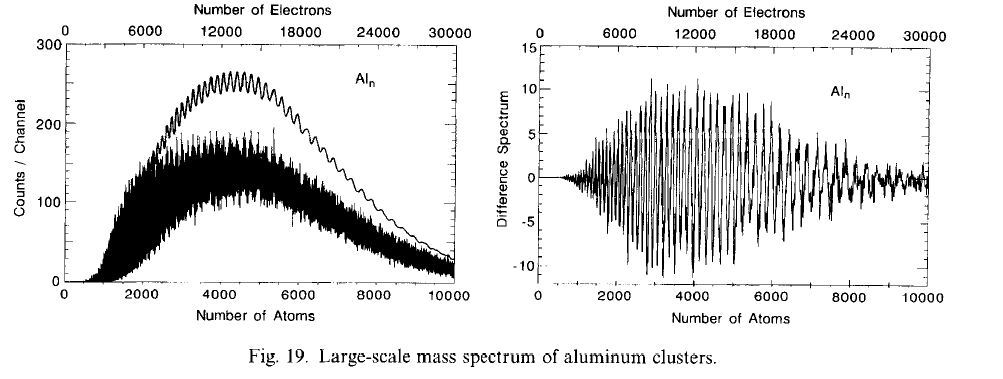 Hitting the limits
Transition from electronic shell structure to geometric shell structure
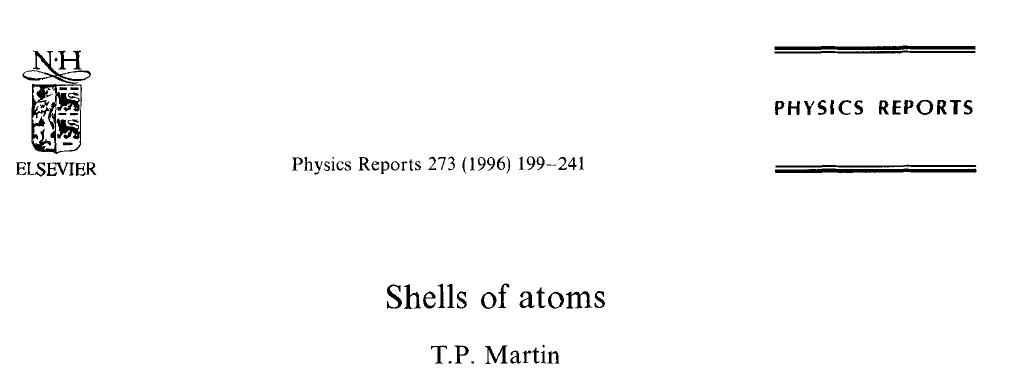 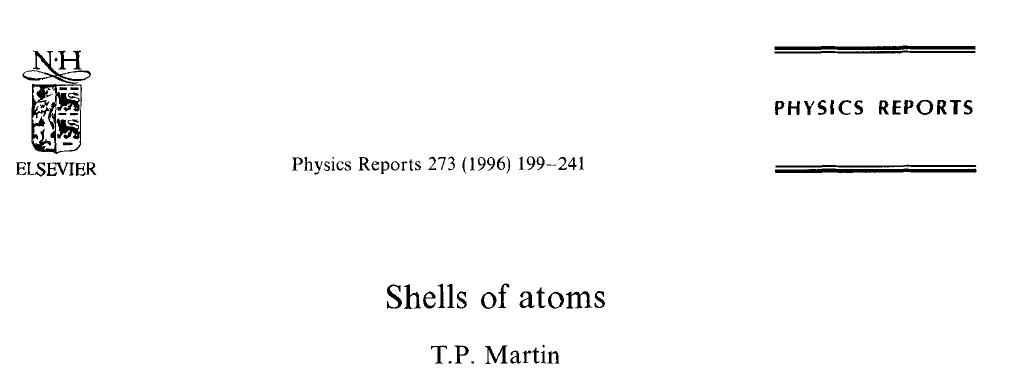 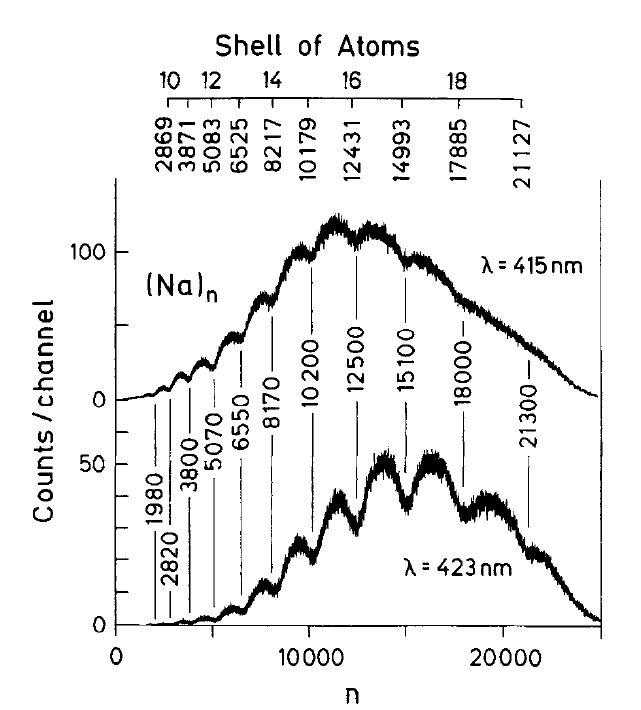 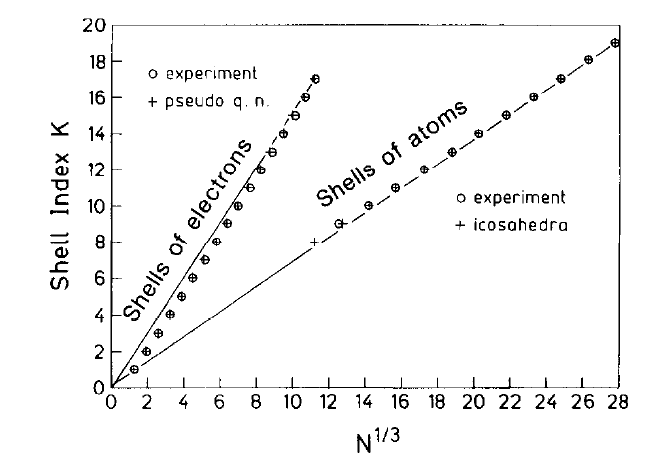 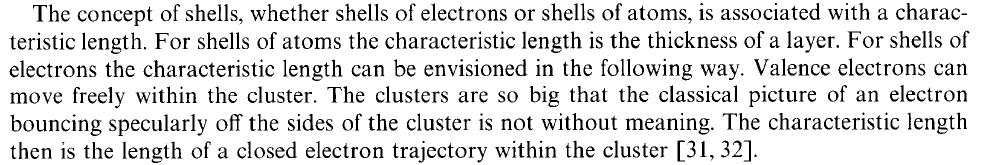 Geometric shell structure: shells of atoms
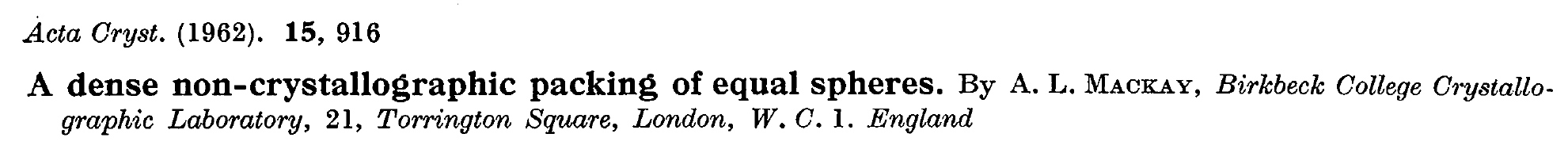 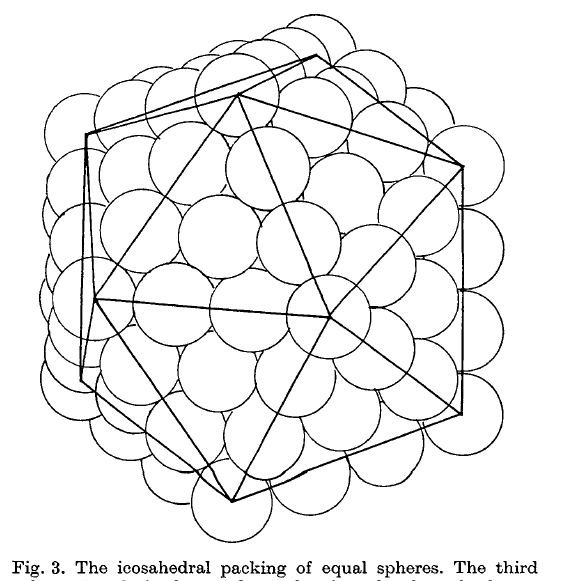 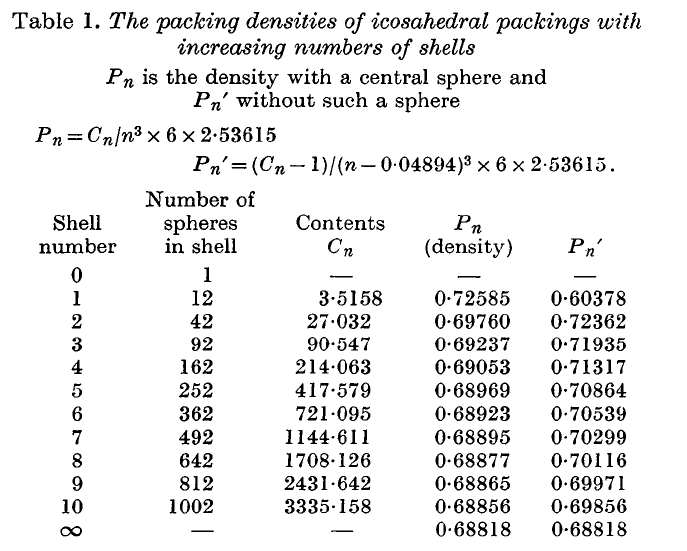 Al transitions to jellium but it does not exhibit  electronic shell structure.
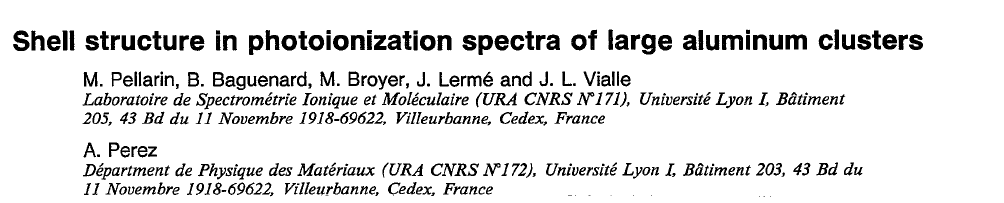 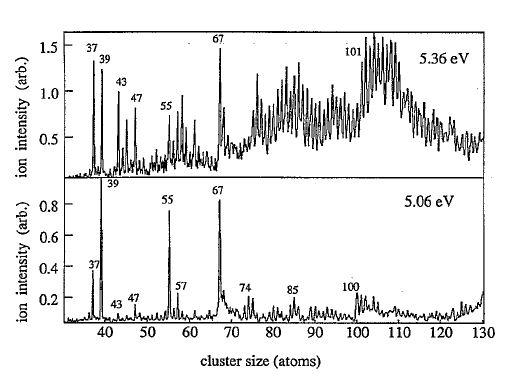 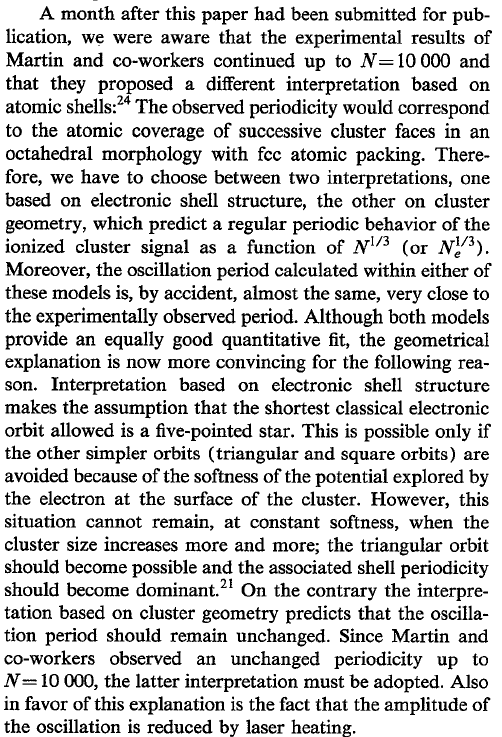 Shell structure limitations: evolution of s-p hybridization in Al
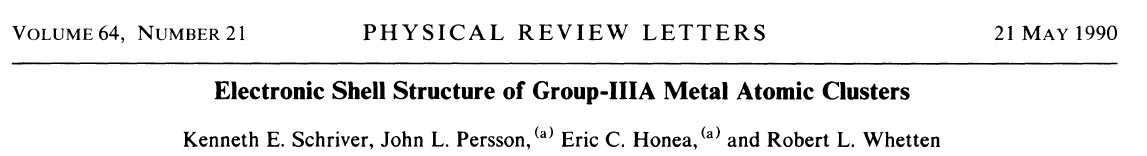 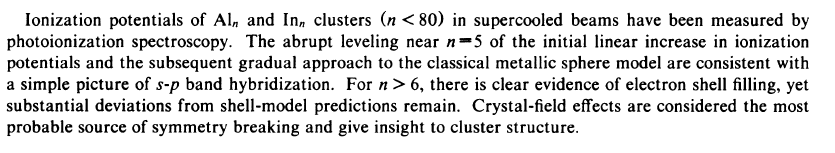 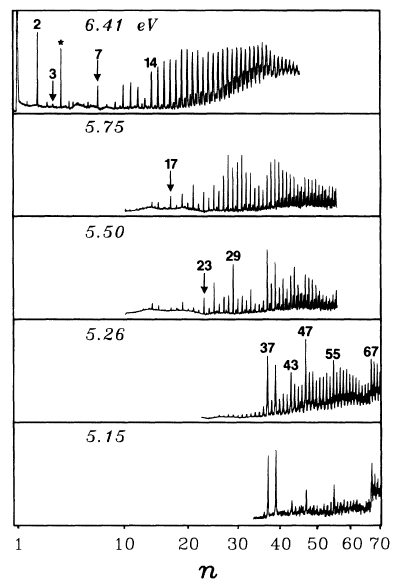 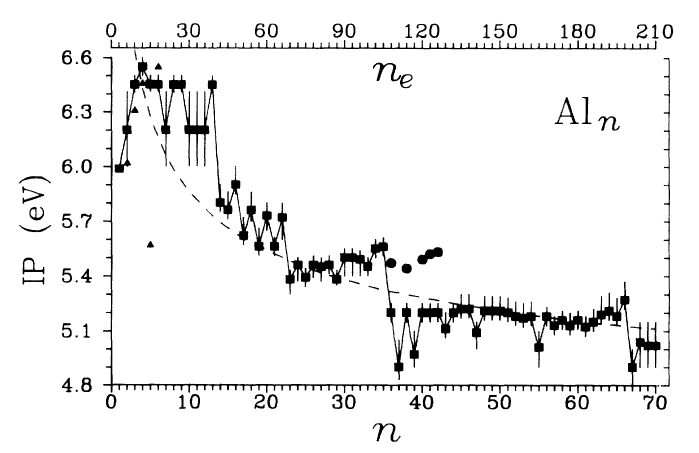 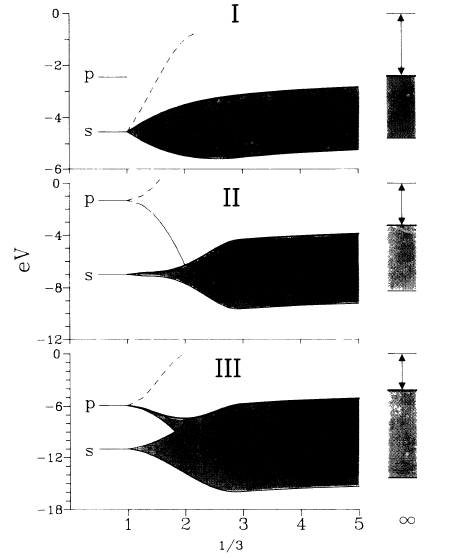 Al is the quintessential jellium metal in the bulk. But what about clusters?
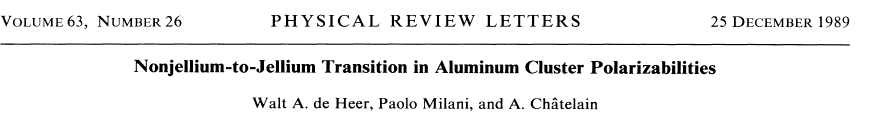 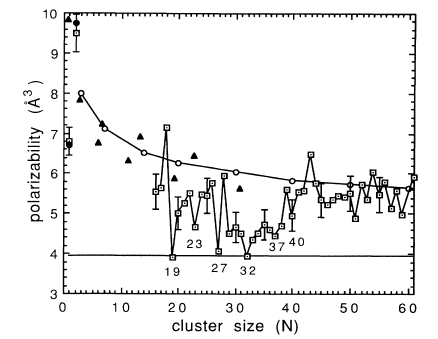 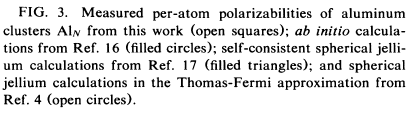 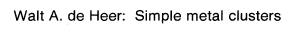 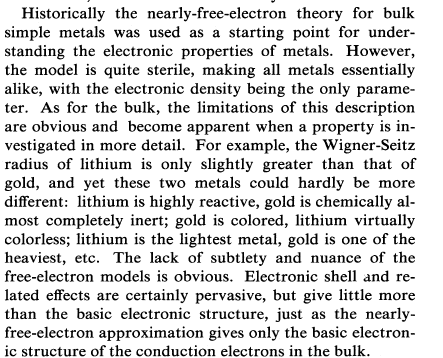 The End
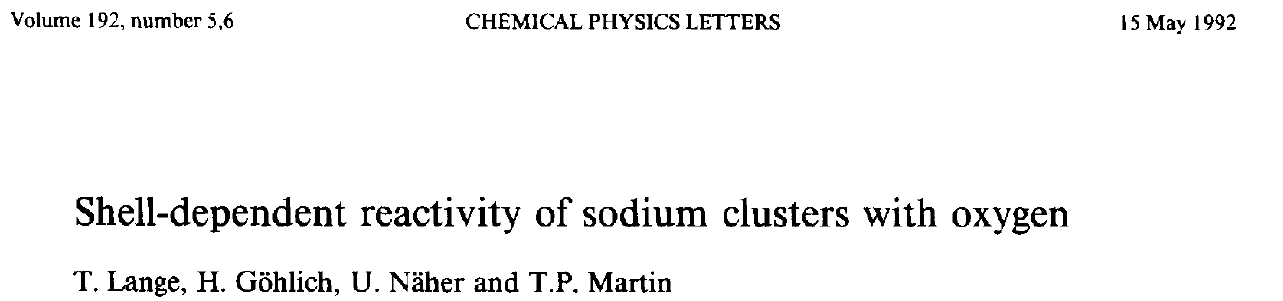 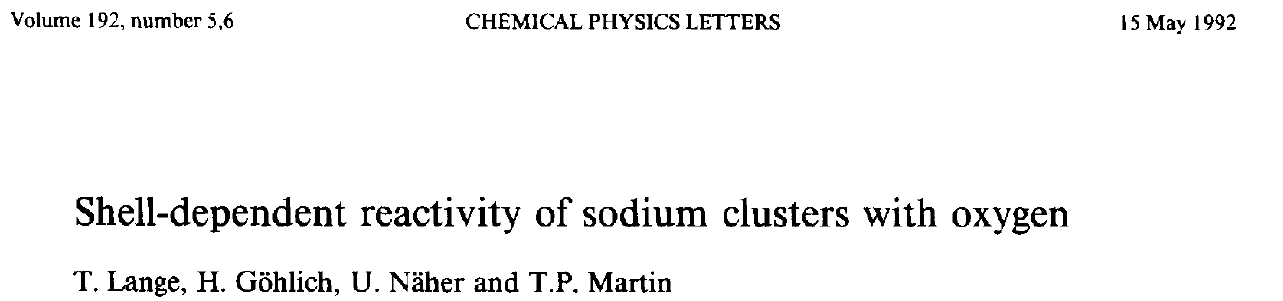 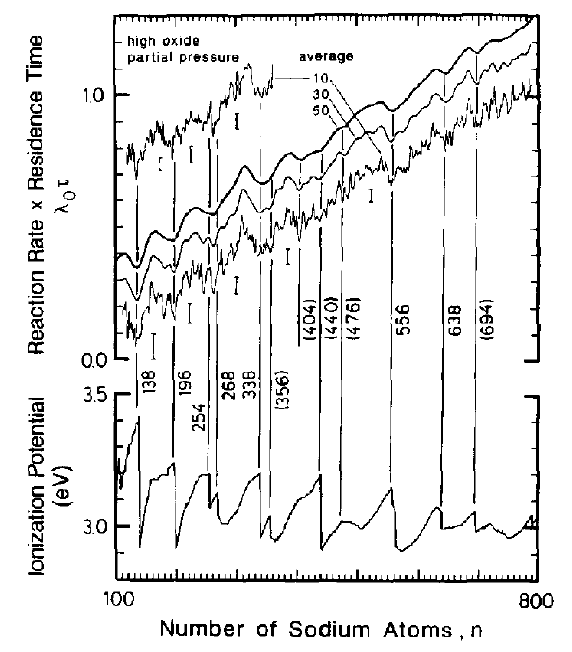 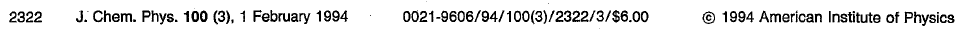 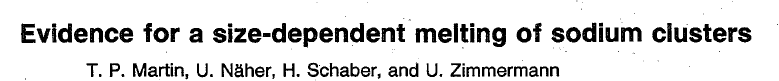 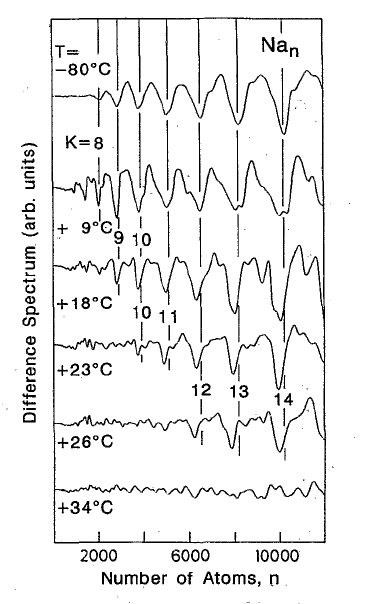 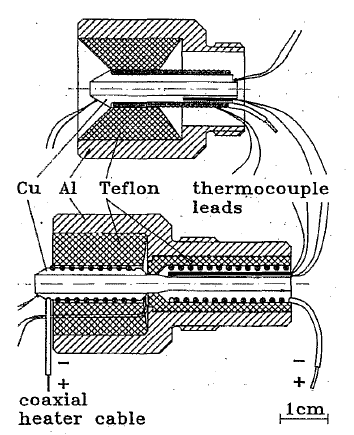 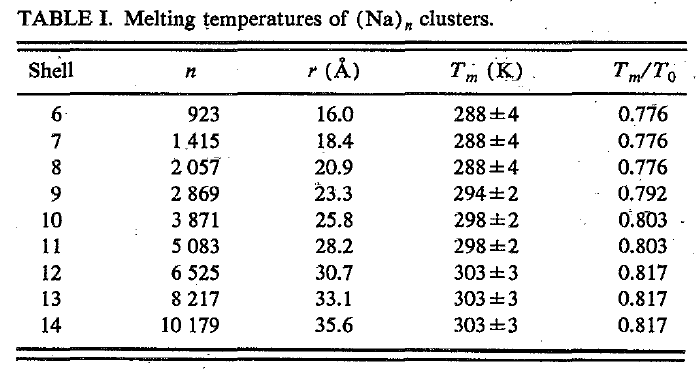 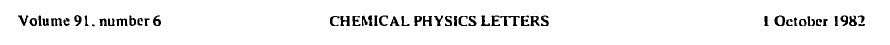 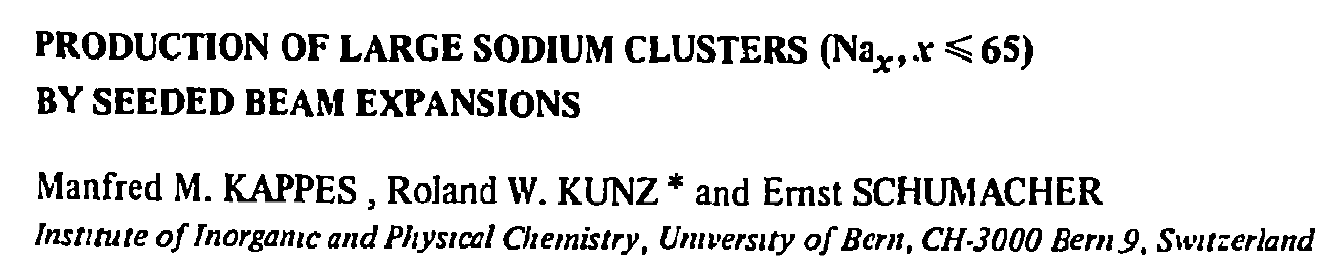 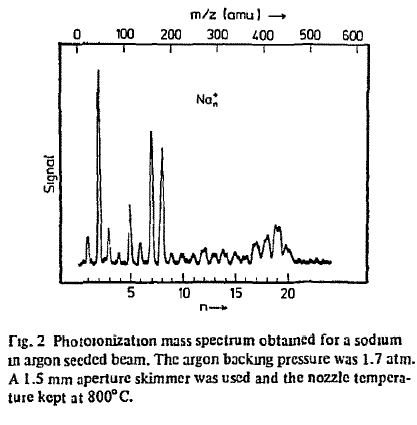 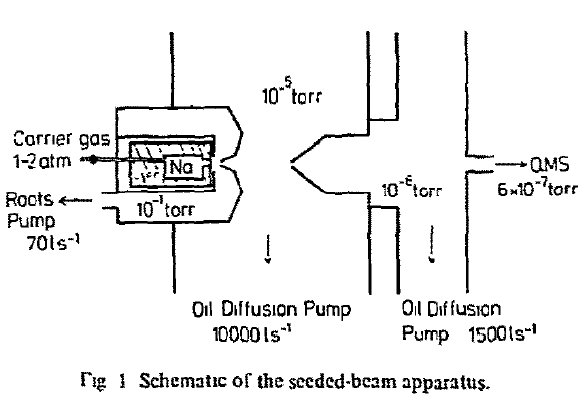 abstract
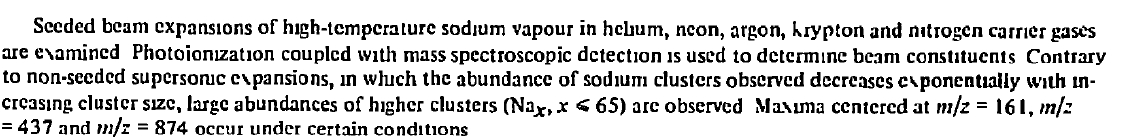 Na7, Na19, Na38
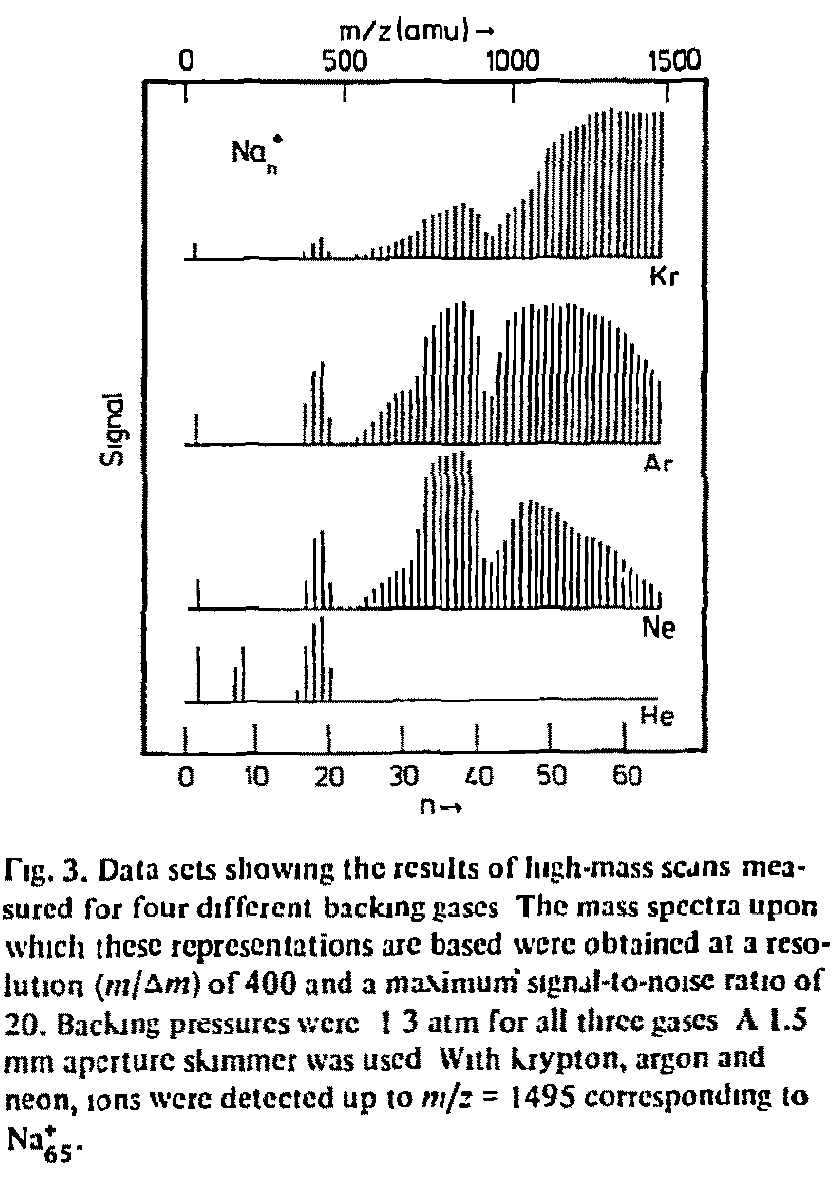 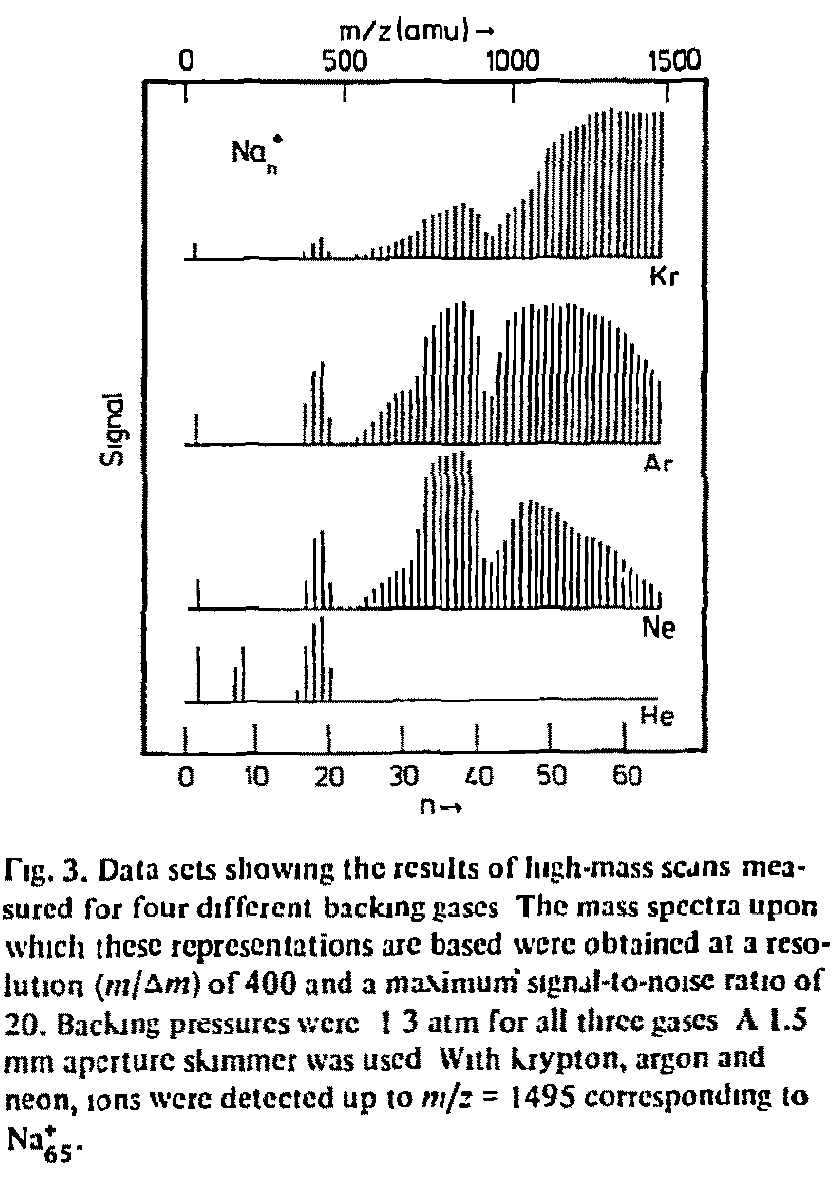 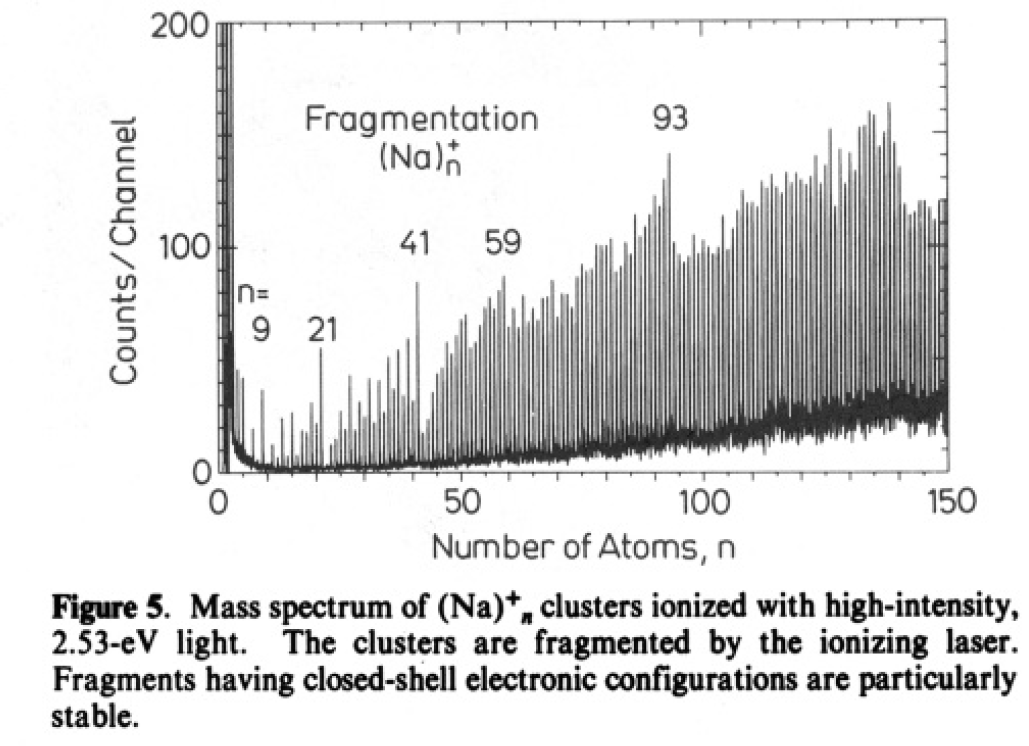 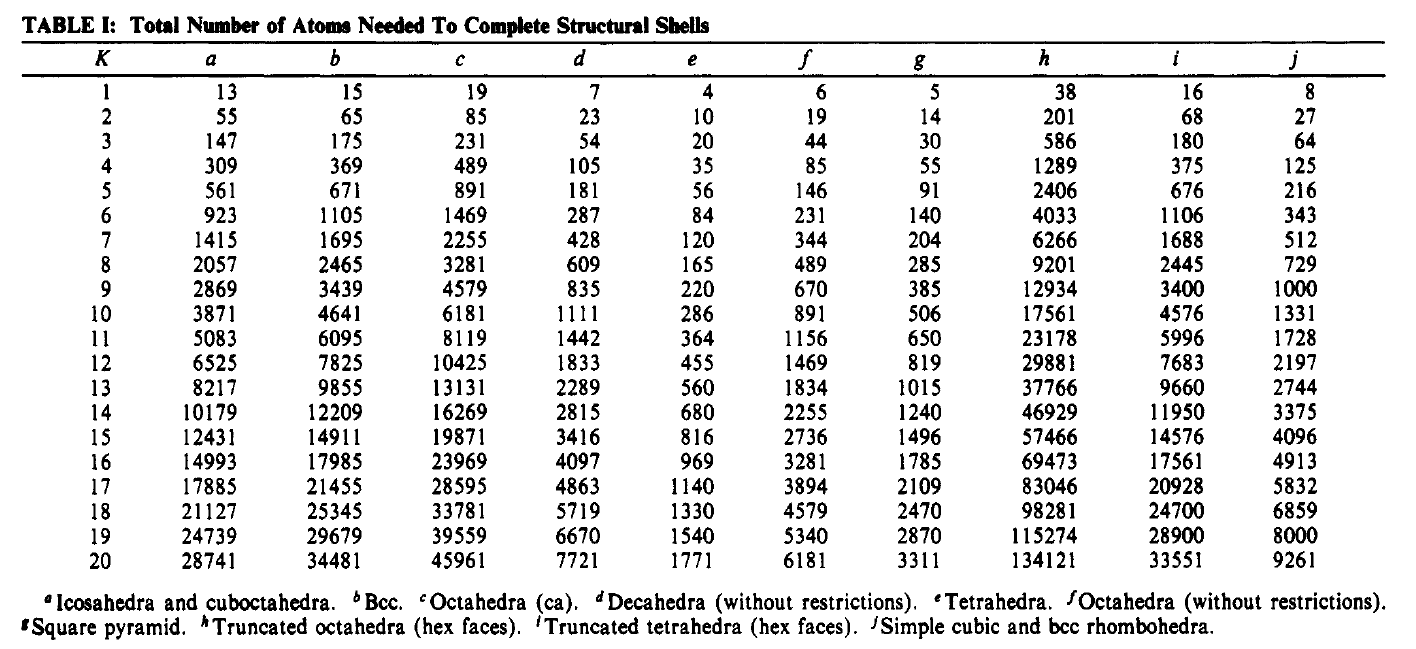 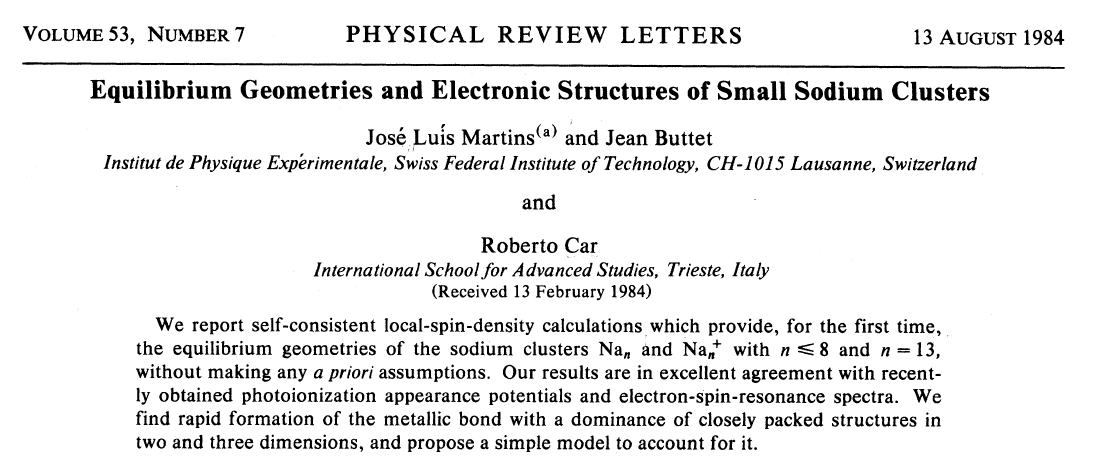 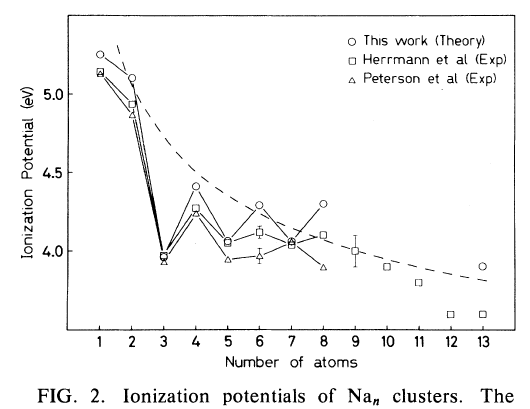 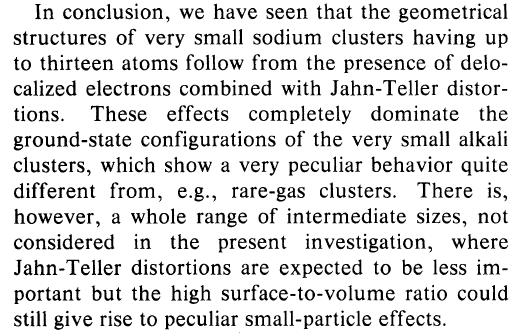 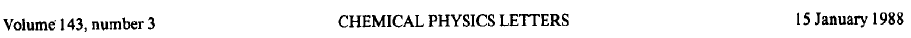 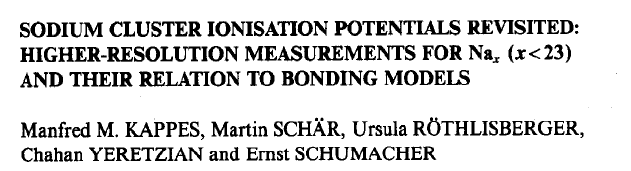 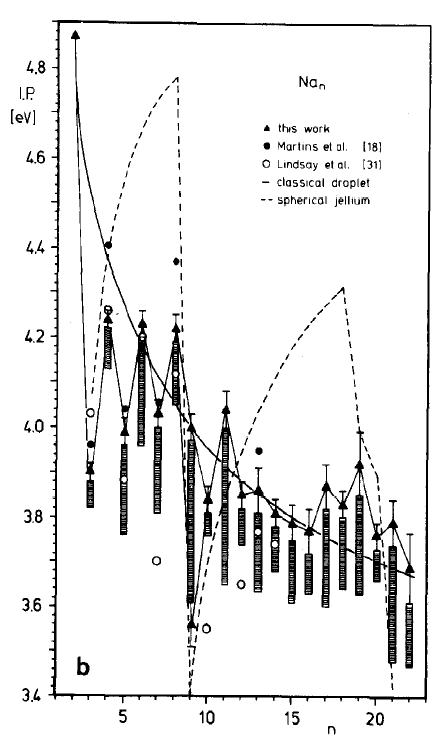 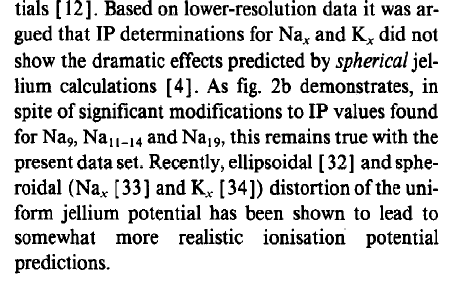 The Chemists point of view